Non-irrad Module TestKEK101-KEK104(Ni/In)
Overview
磁場耐性試験用 Ni/In bump-bonding moduleの試験を行った (KEK101,102,103,104)
試験内容
Before Thermal Cycle: tuning & source scan
After Thermal Cycle: tuning & source scan

KEK102~104に関してはTC後もtuning & bump statusともに異常なし
KEK101はTC後にbump open
Overview
KEK102~104に関してはTC後もtuning & bump statusともに異常なし
KEK101
RJ4のregister1が壊れていた（Thresholdを合わせるときにVthinを変えてもtuningできなかった）
TC後にbump open
→全moduleについてまとめていないのでKEK101についてのみ
KEK101 Tuning (before TC)
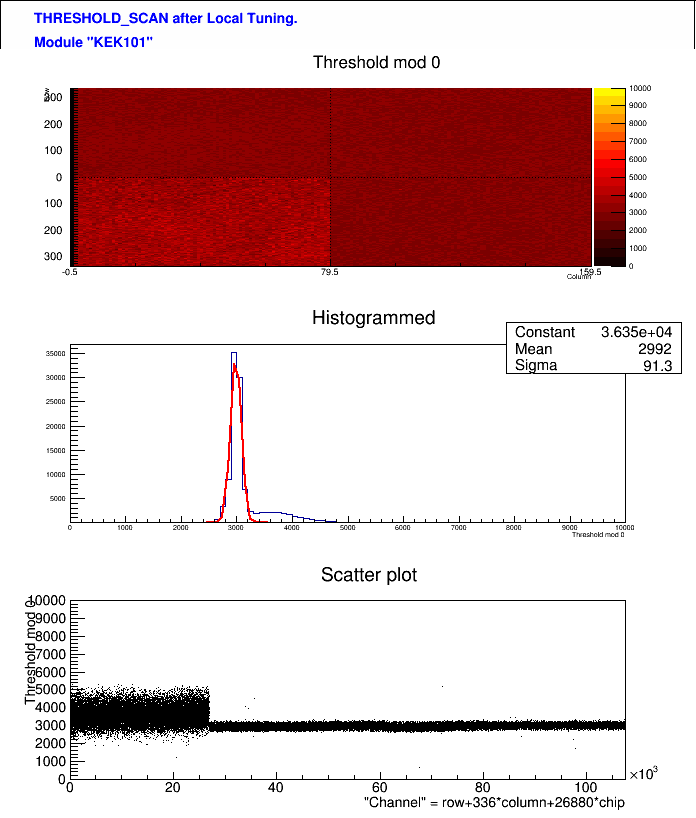 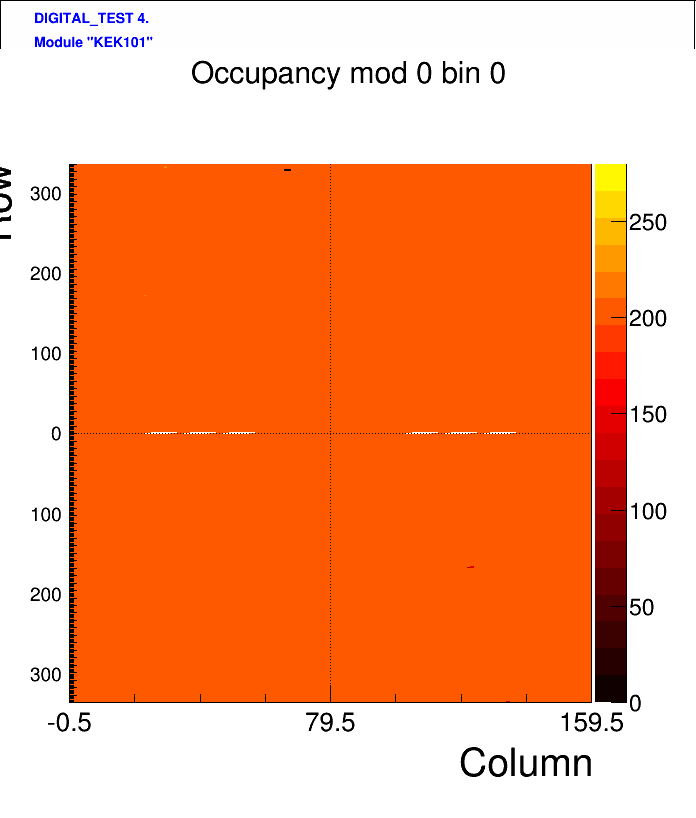 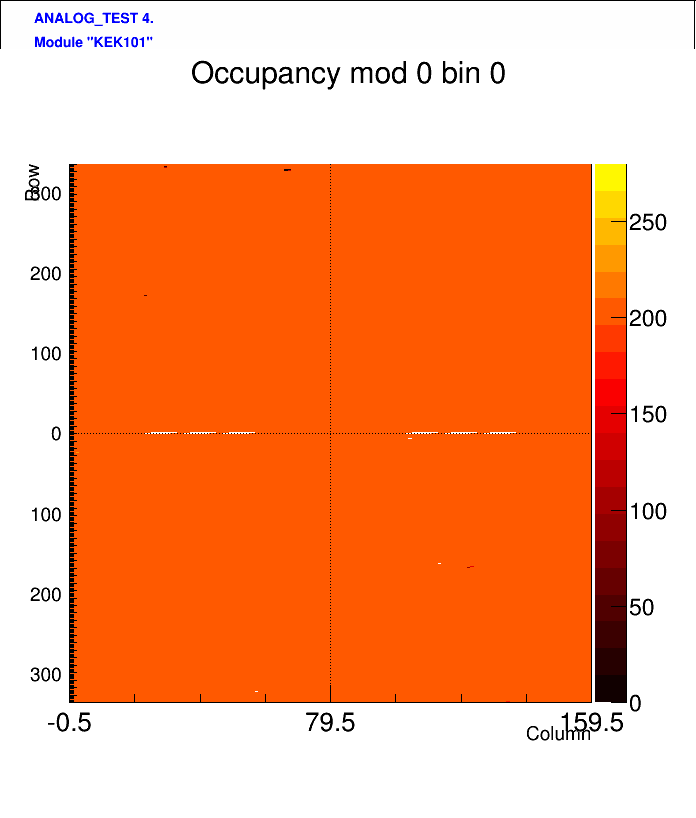 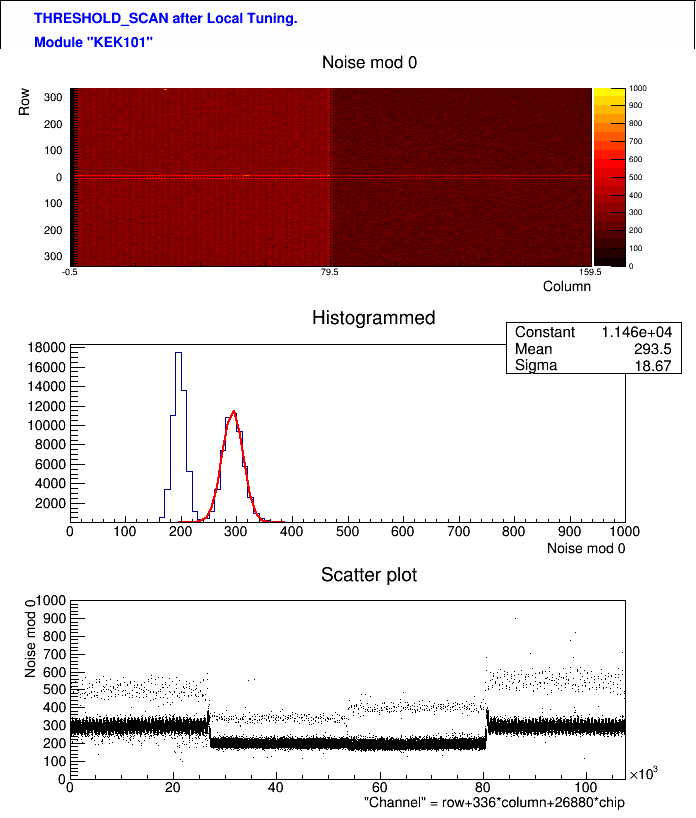 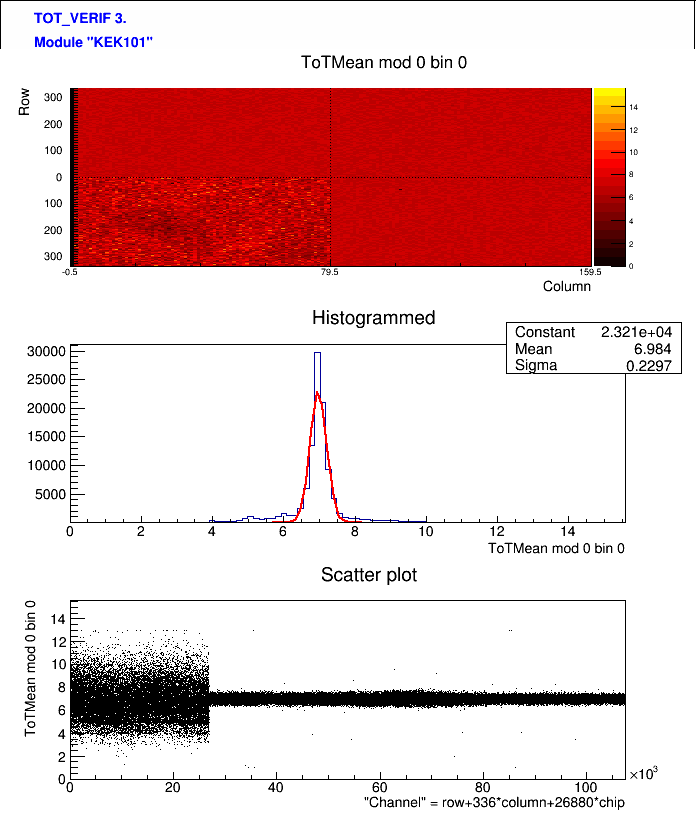 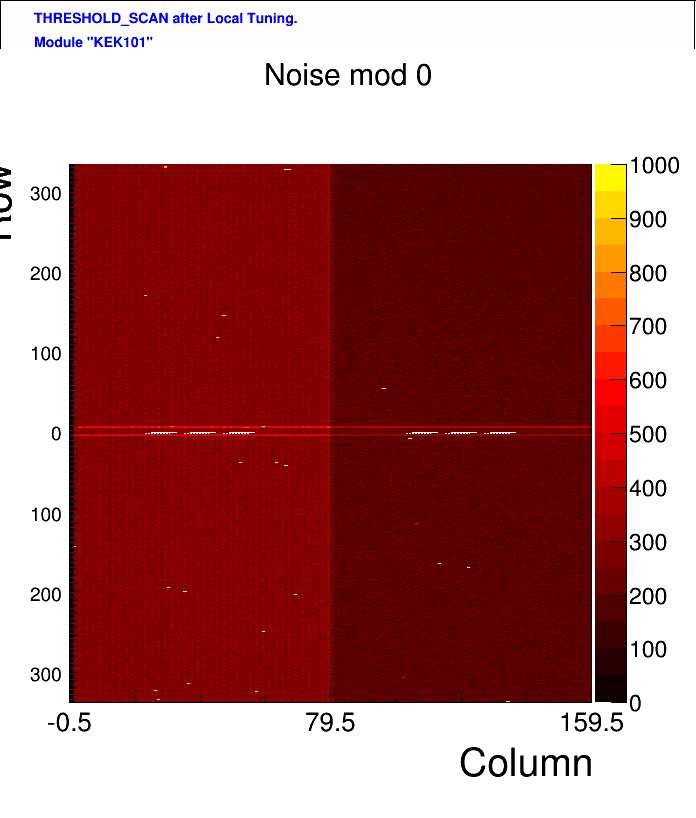 KEK101 Source Scan (100V)
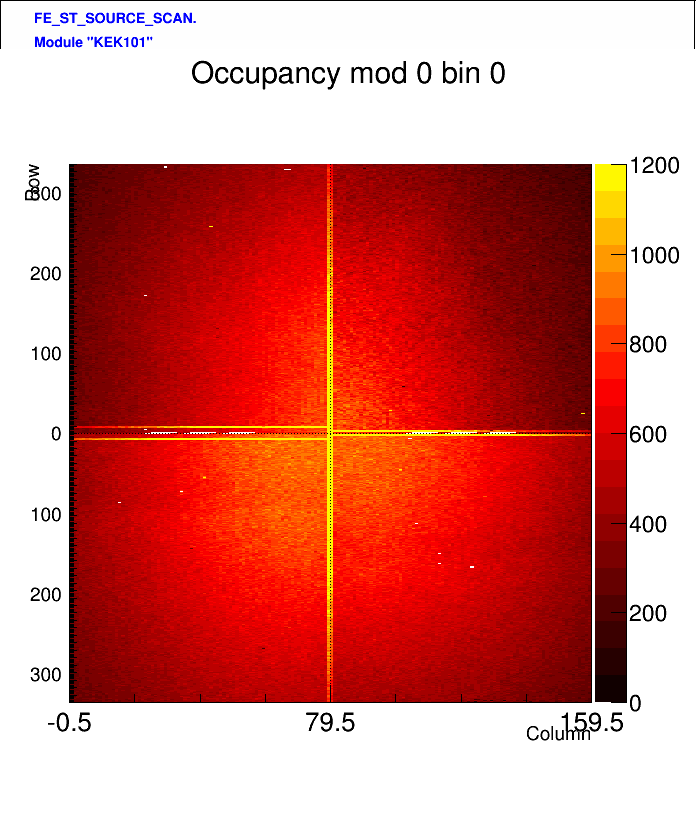 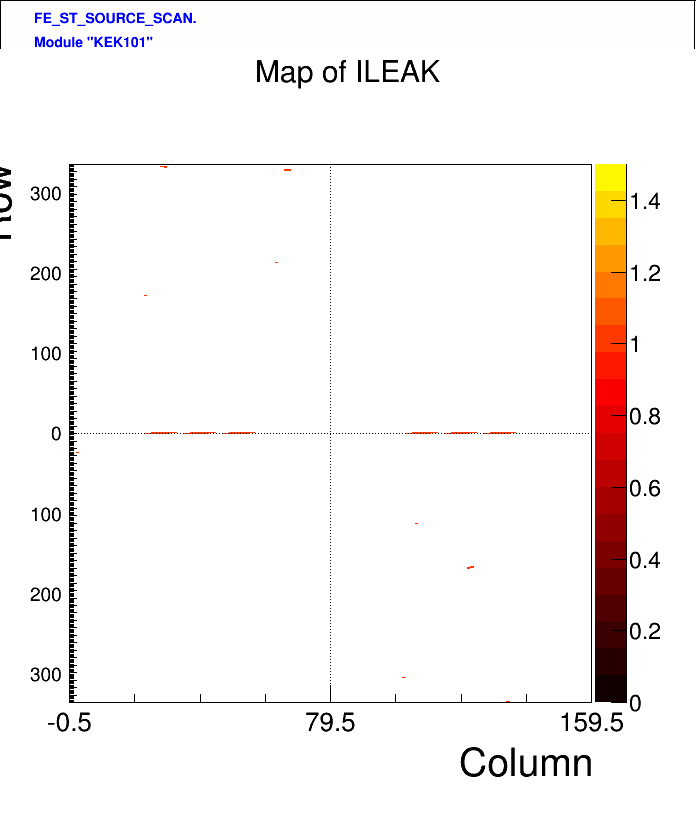 KEK101 Tuning (after TC)
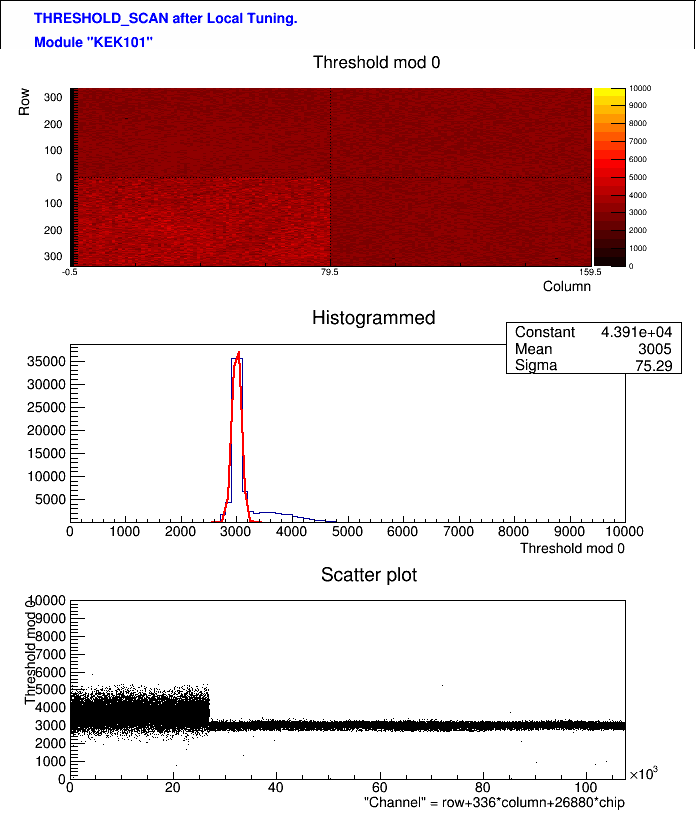 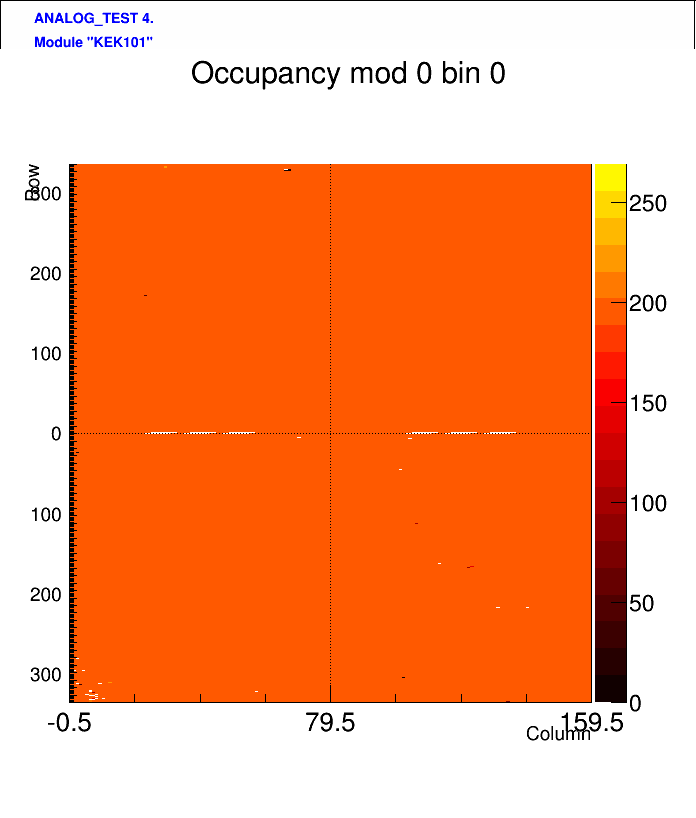 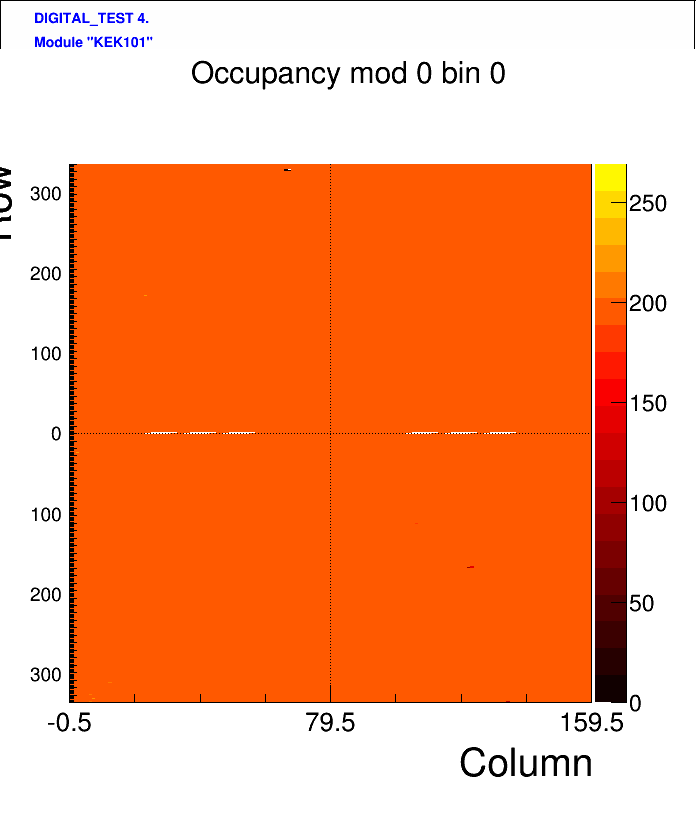 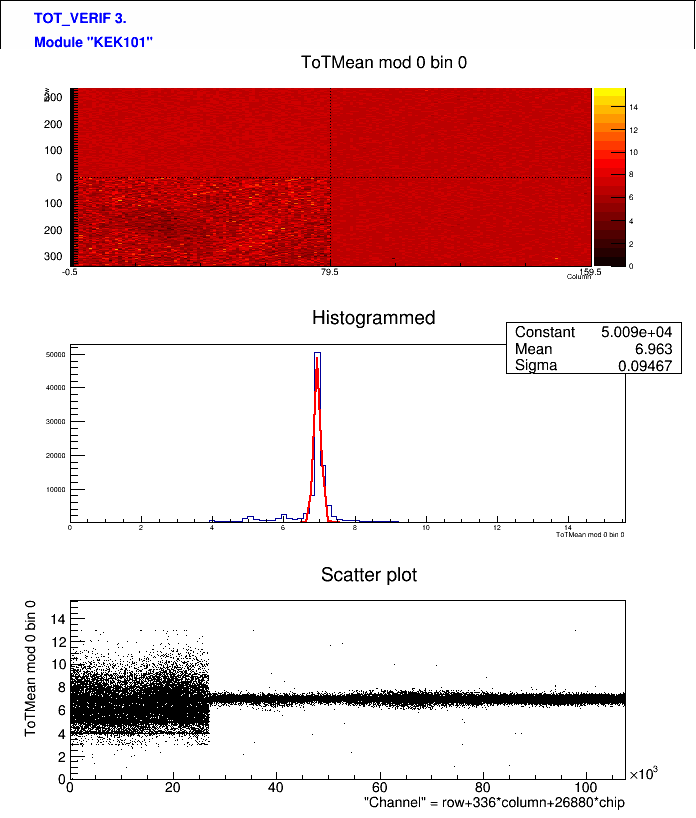 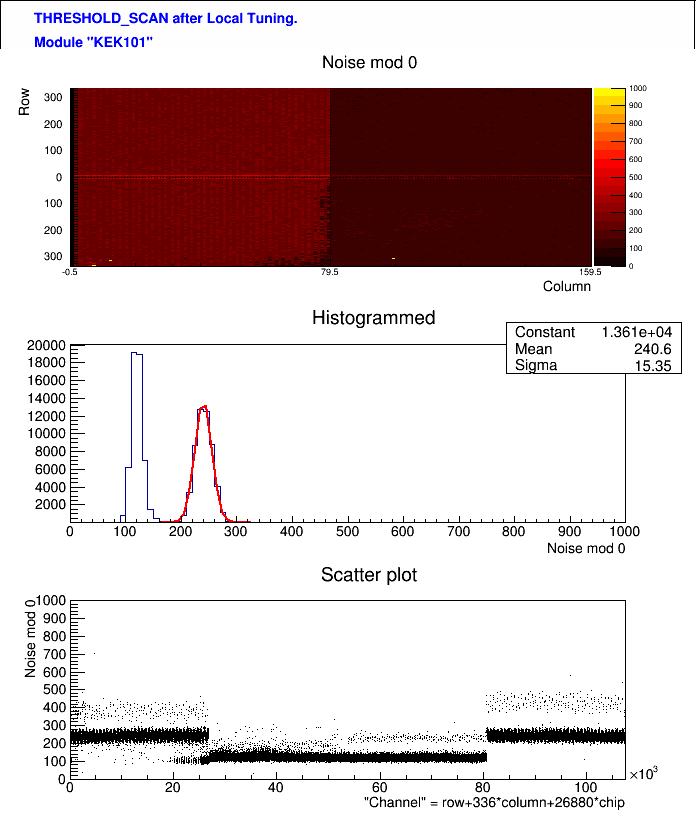 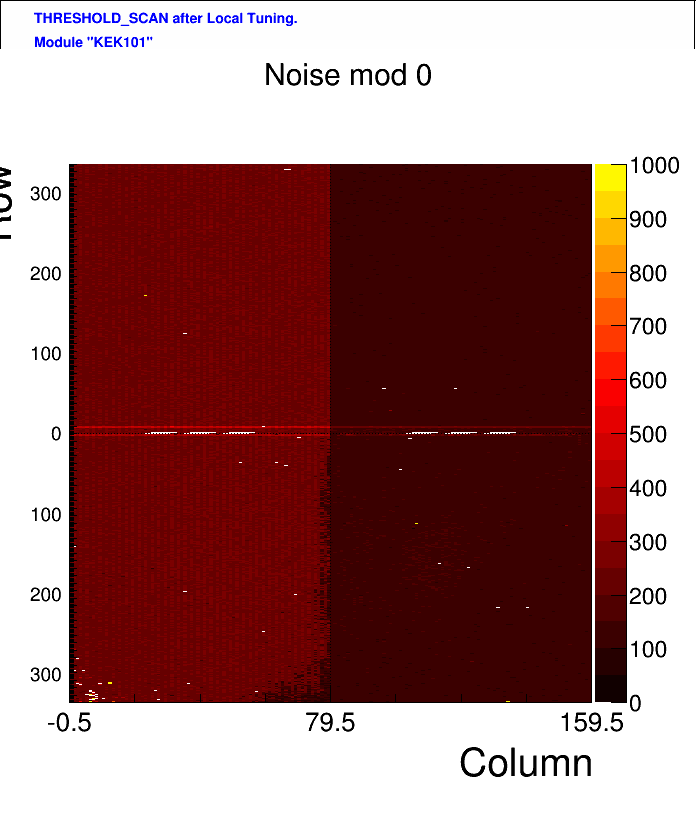 KEK101 Source Scan (100V)
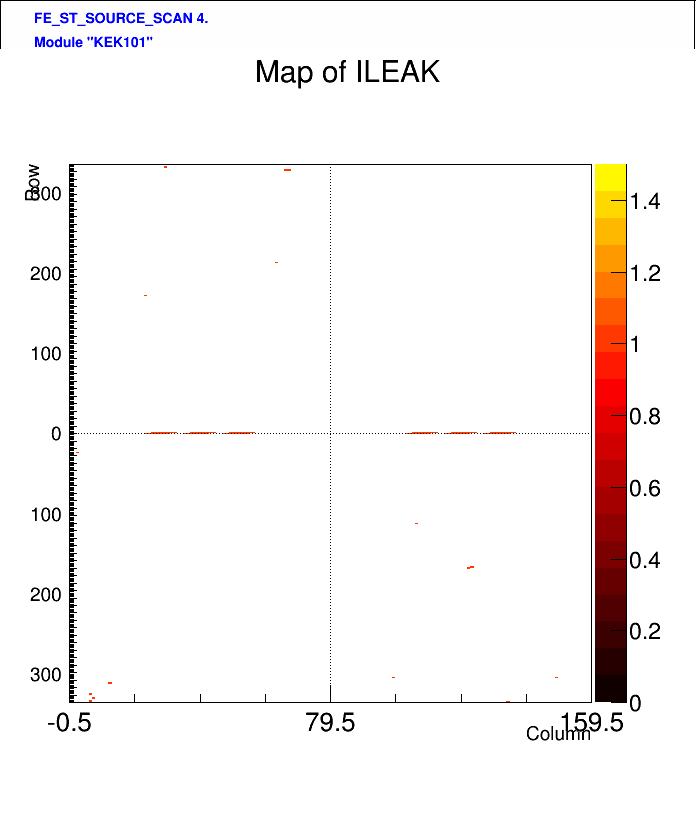 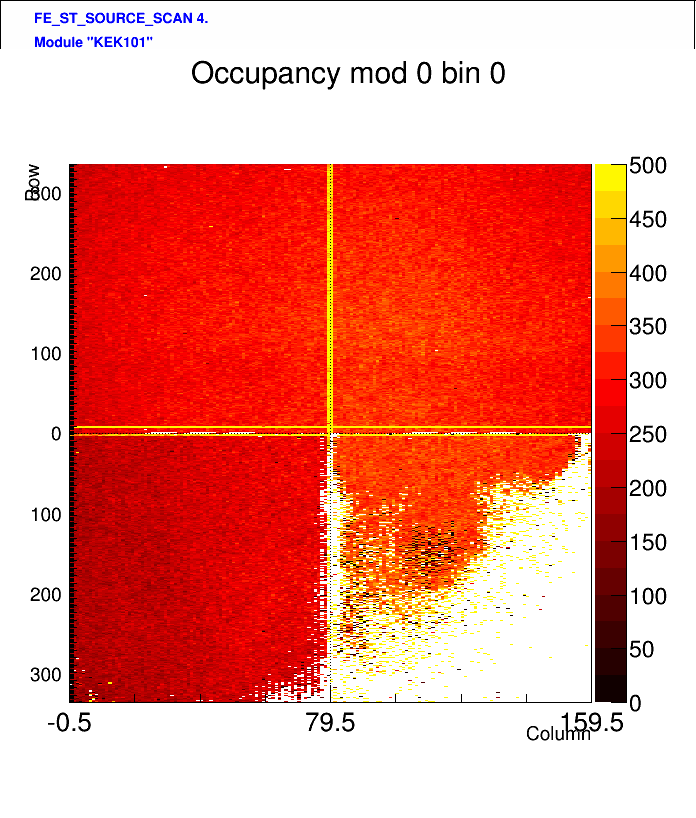 Before parylene
KEK101 Tuning (before TC)
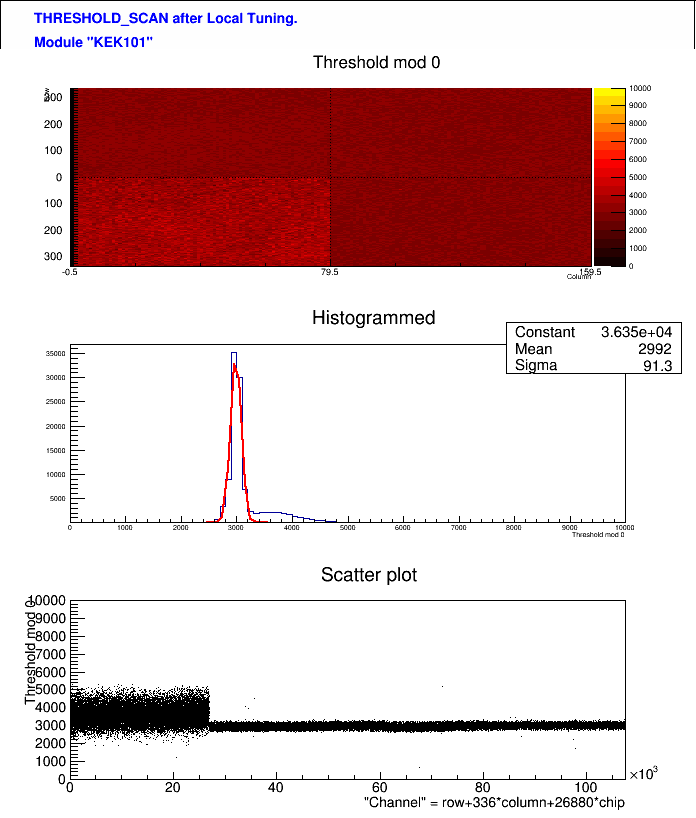 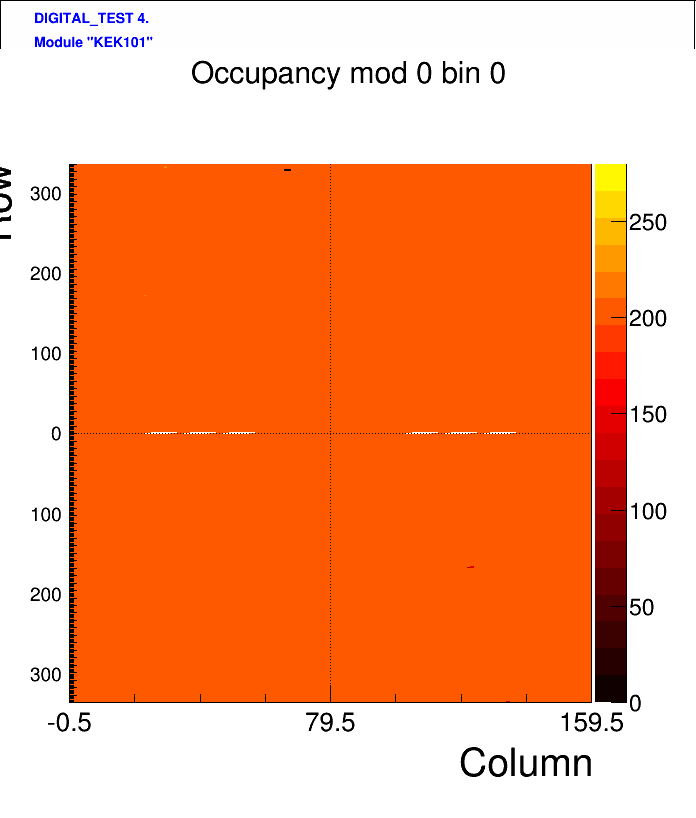 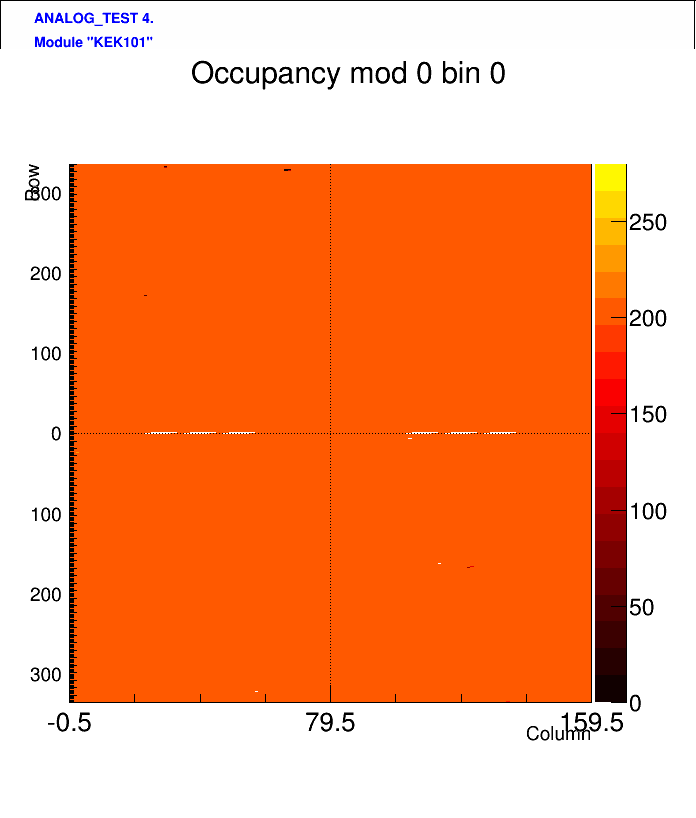 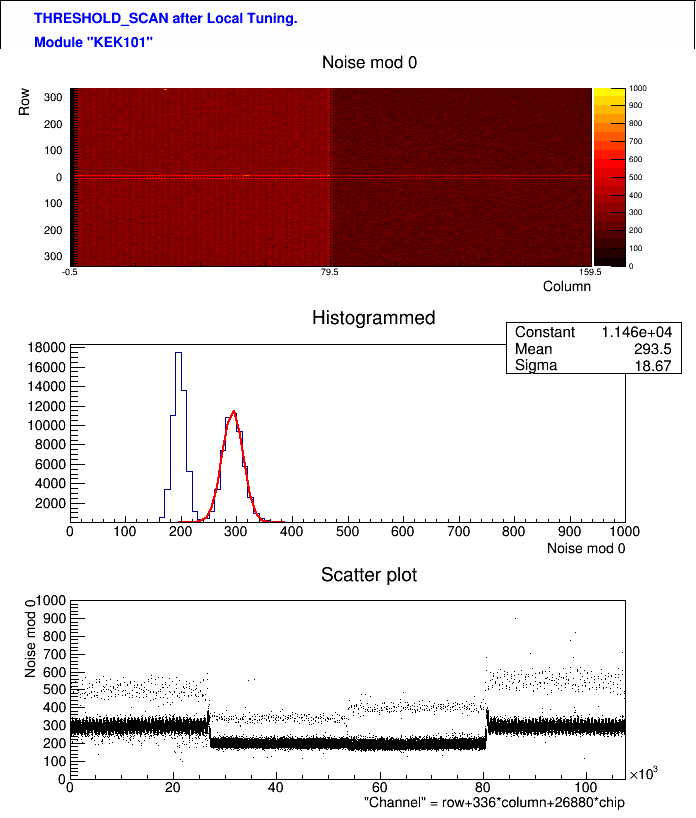 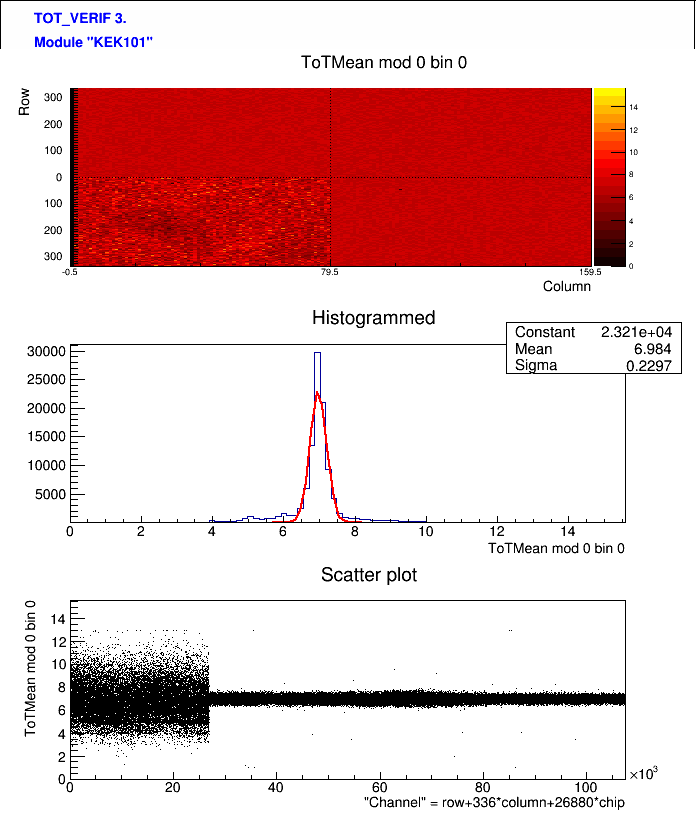 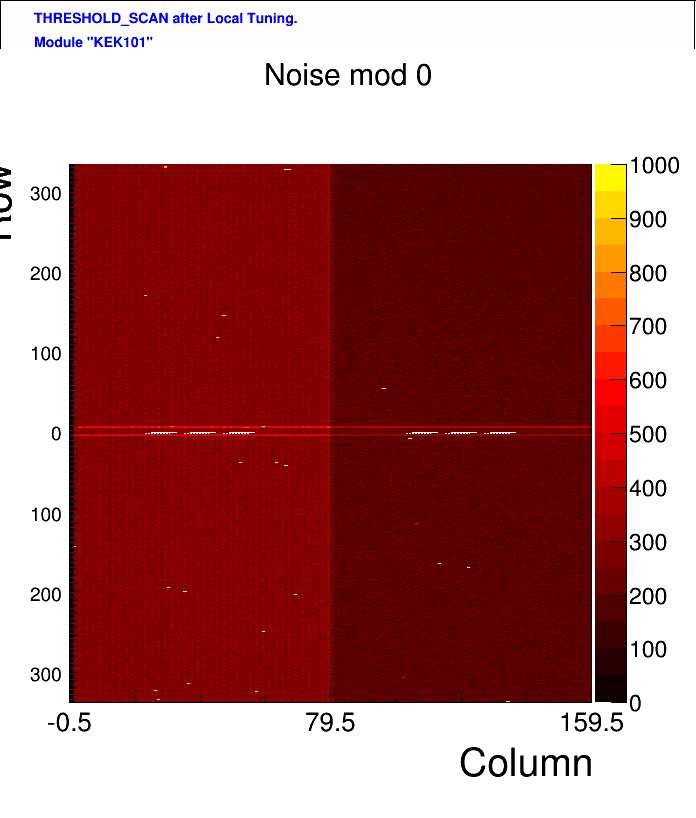 KEK101 Source Scan (100V)
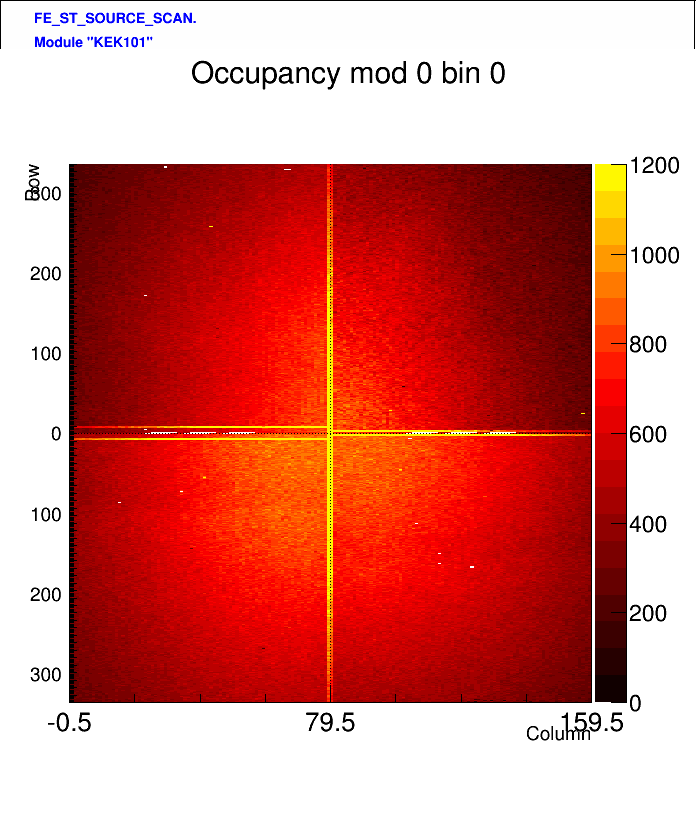 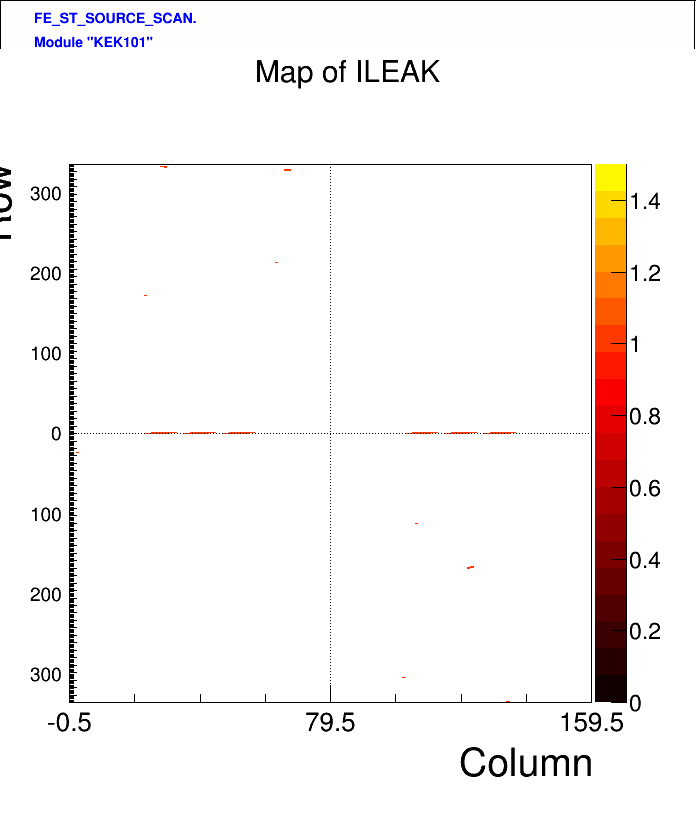 KEK102 Tuning
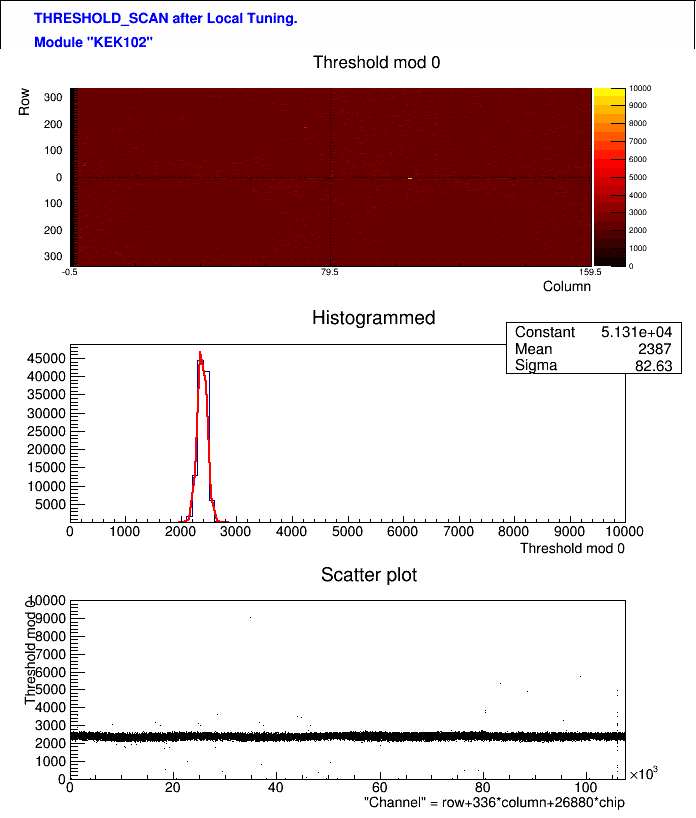 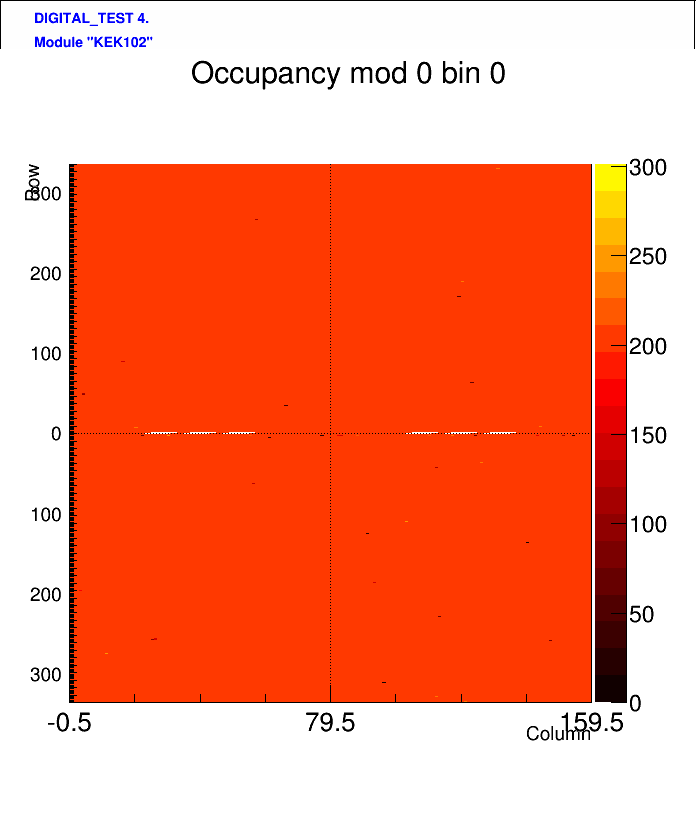 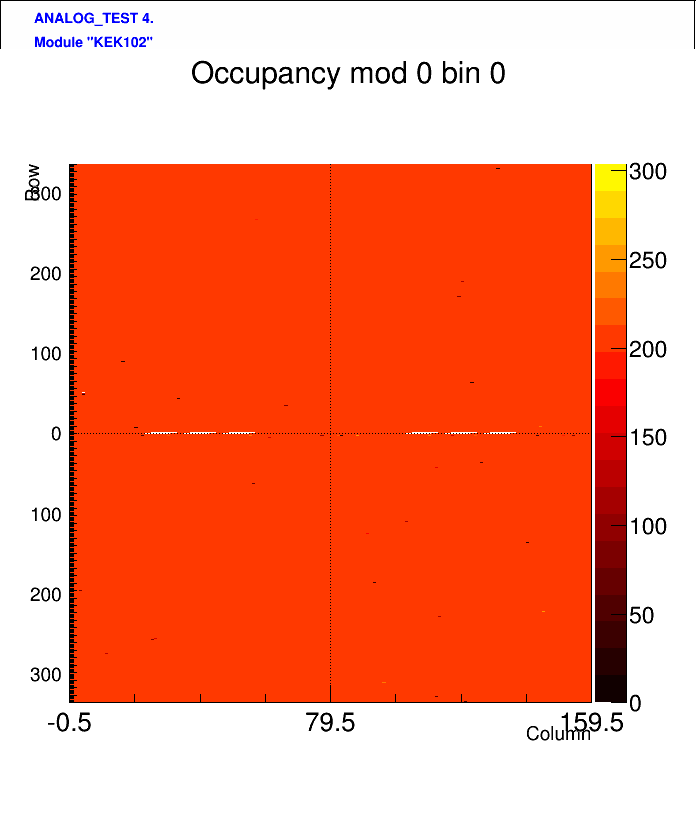 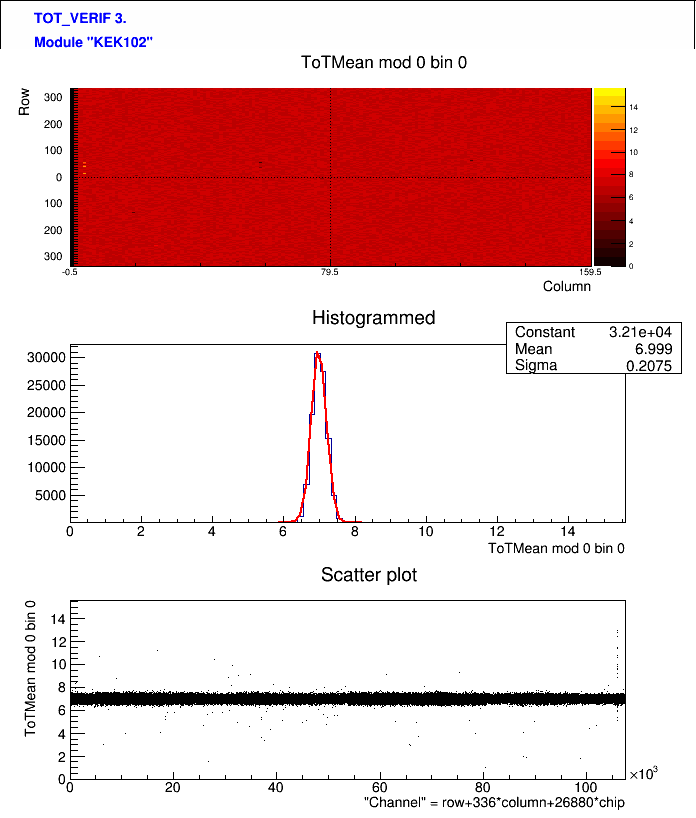 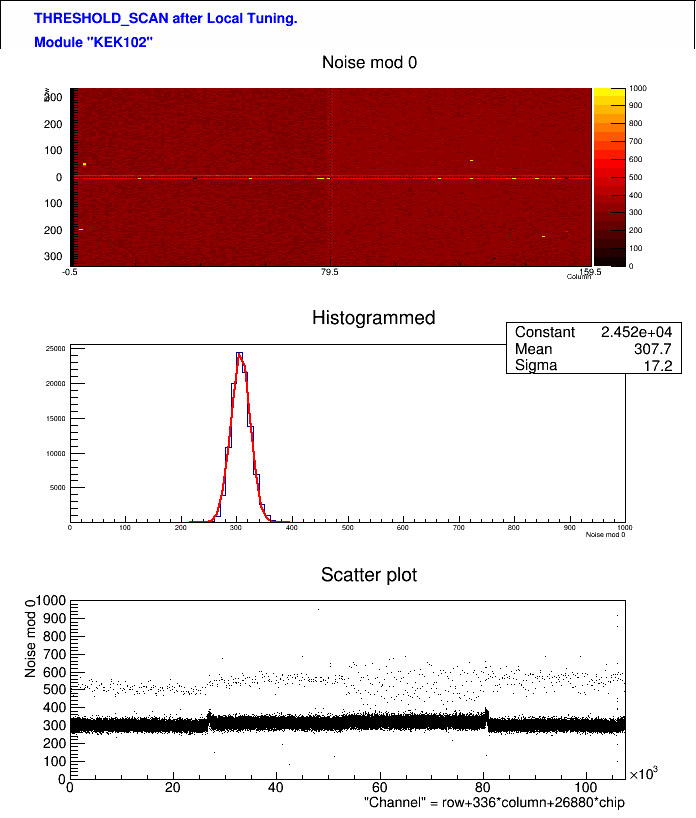 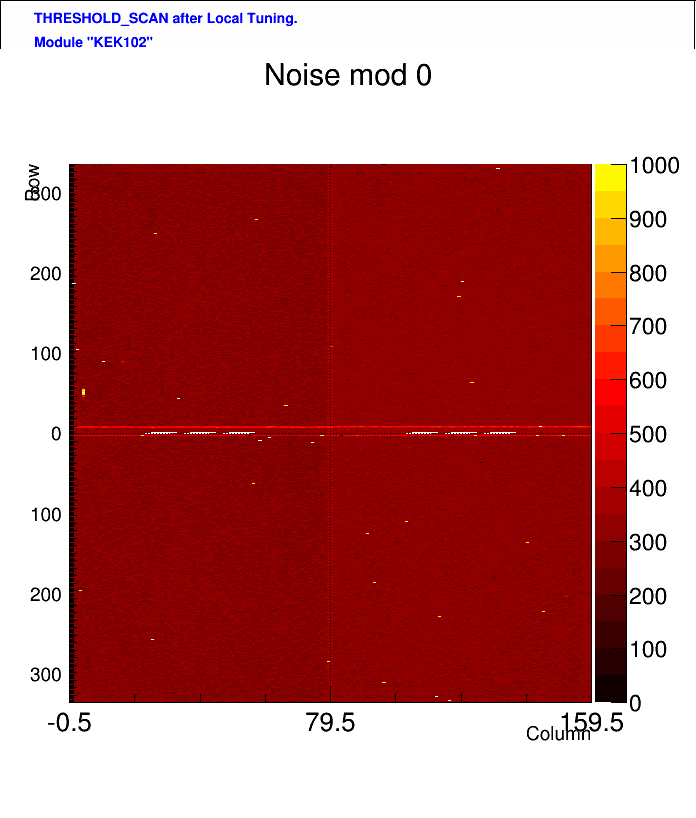 KEK102 Source Scan (100V)
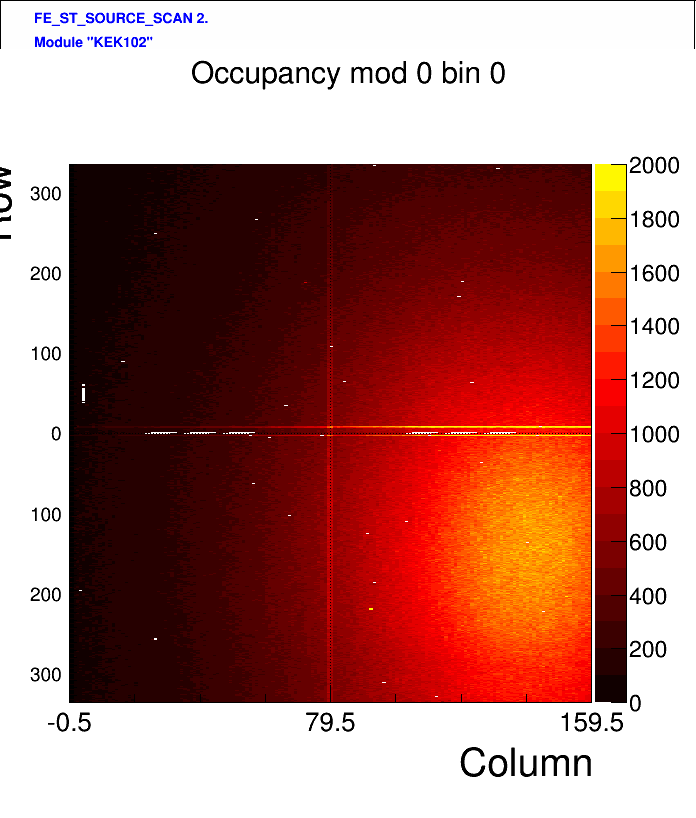 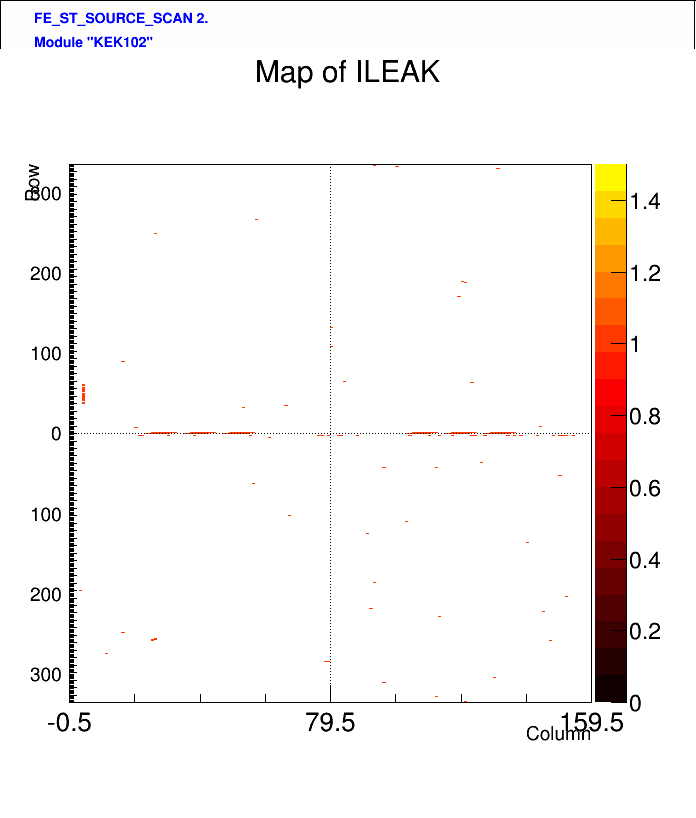 KEK103 Tuning
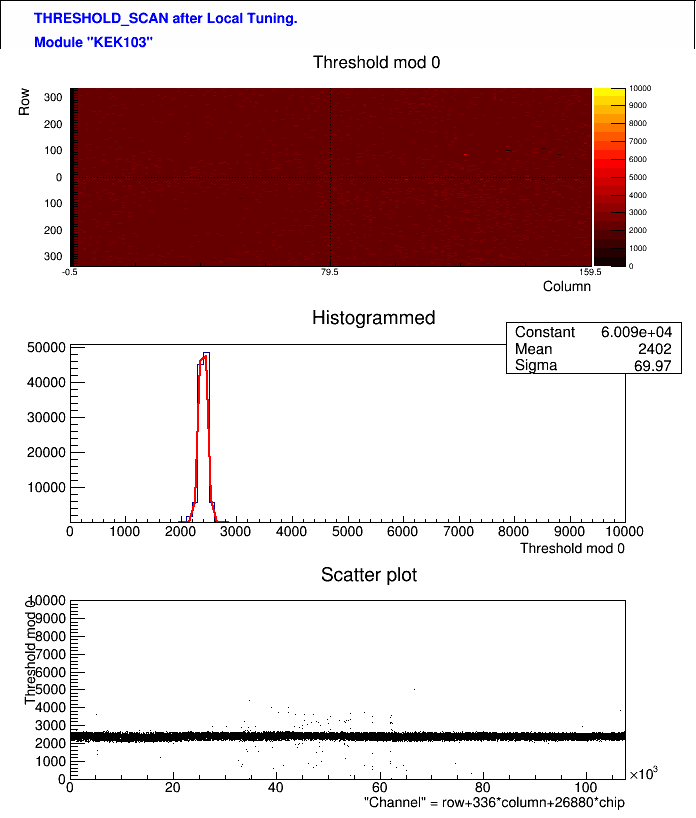 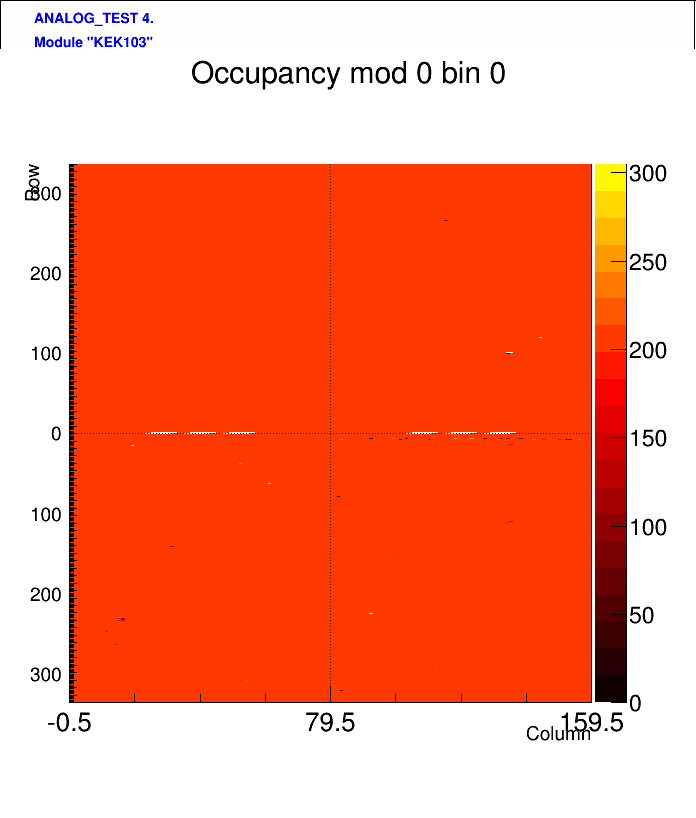 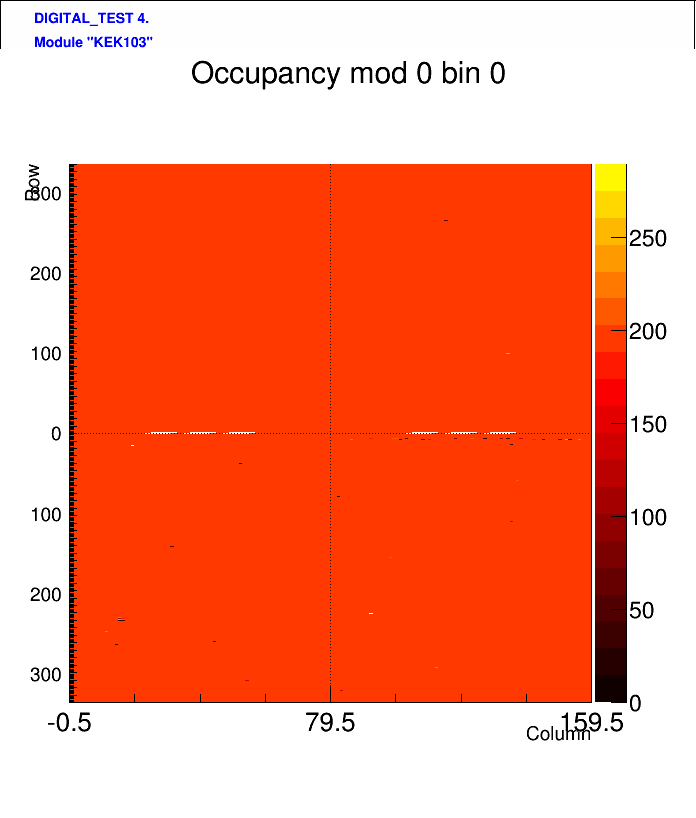 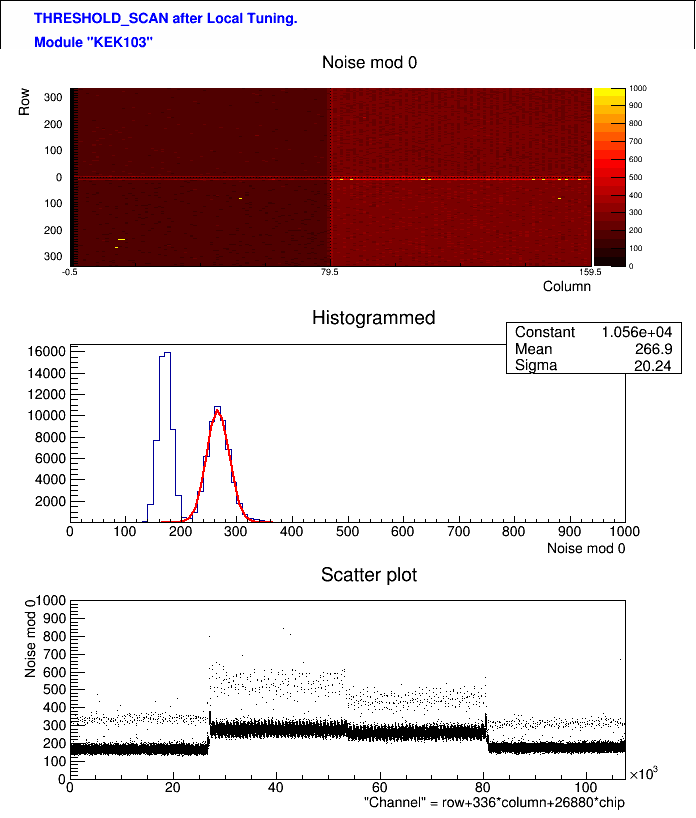 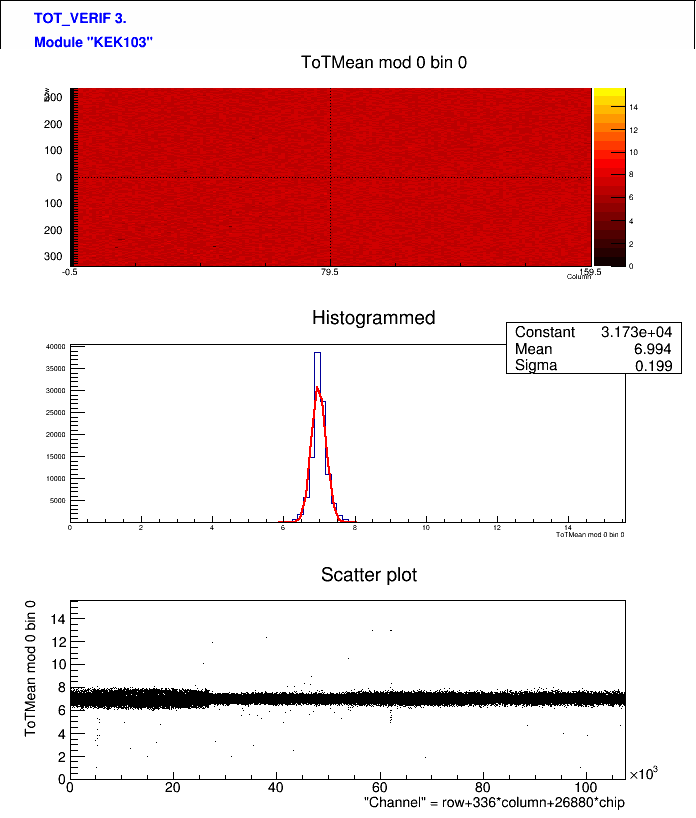 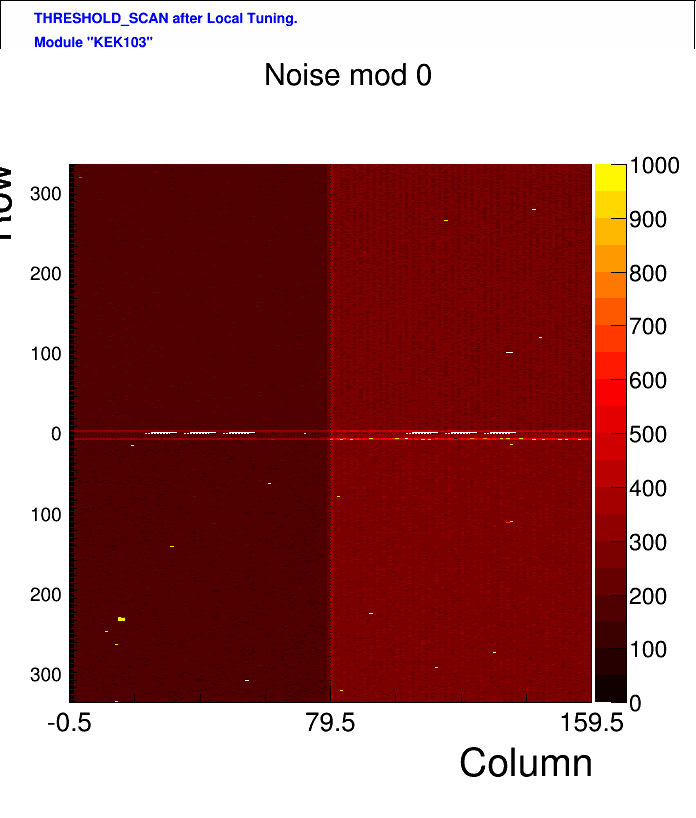 KEK103 Source Scan (100V)
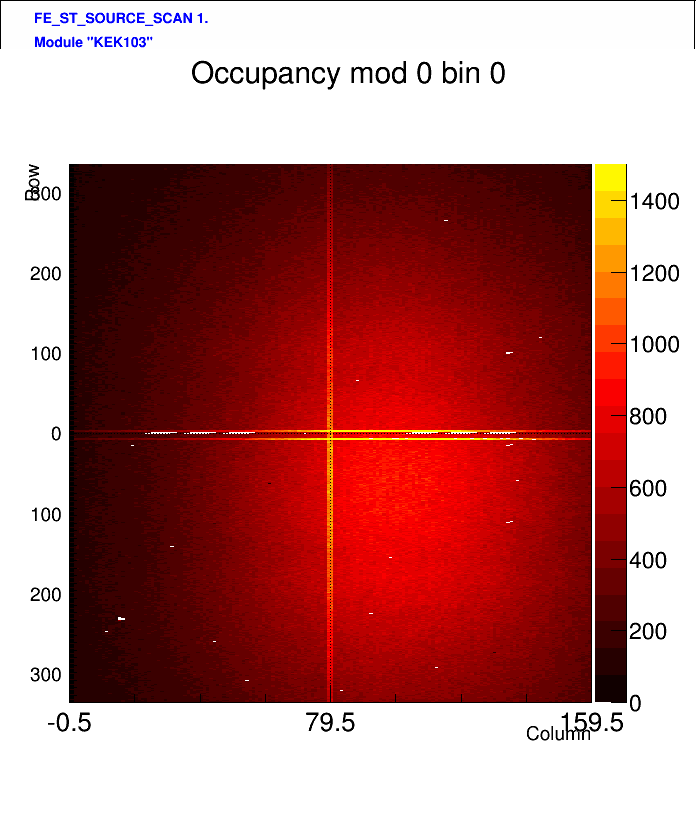 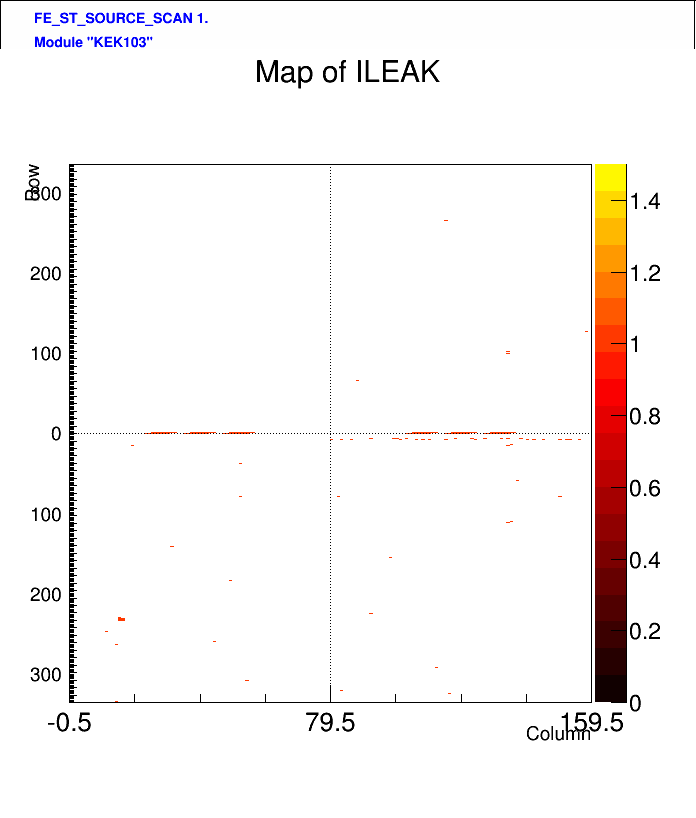 KEK104 Tuning
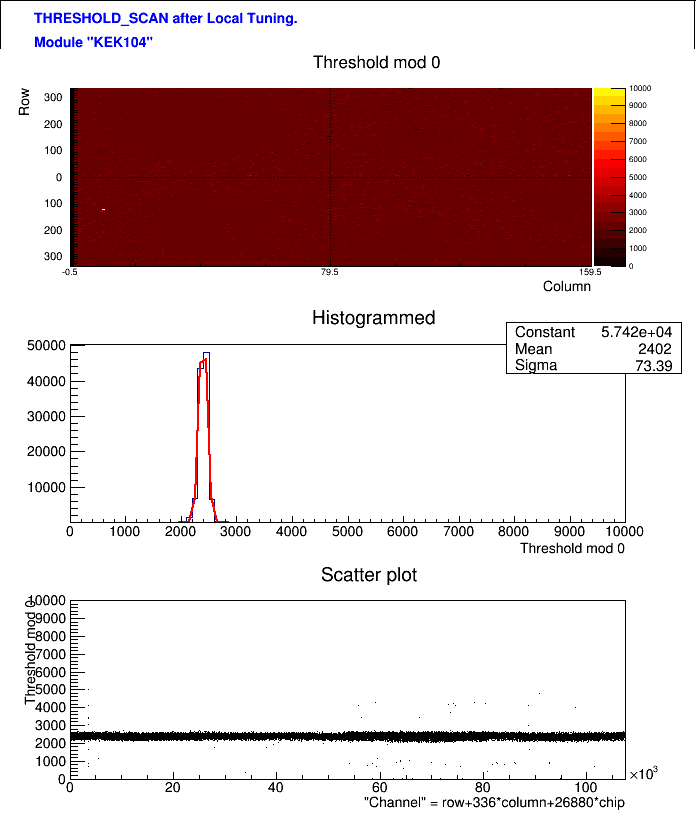 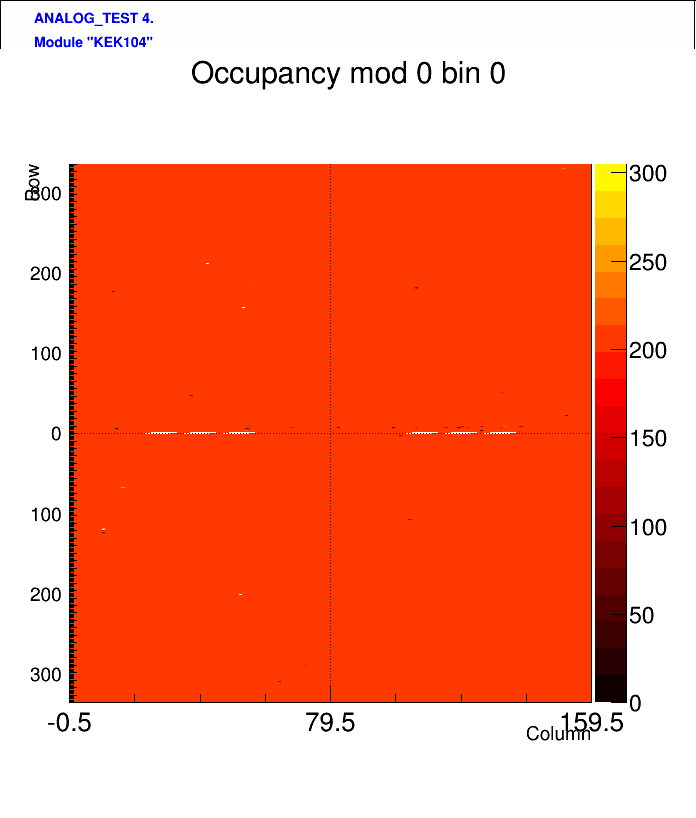 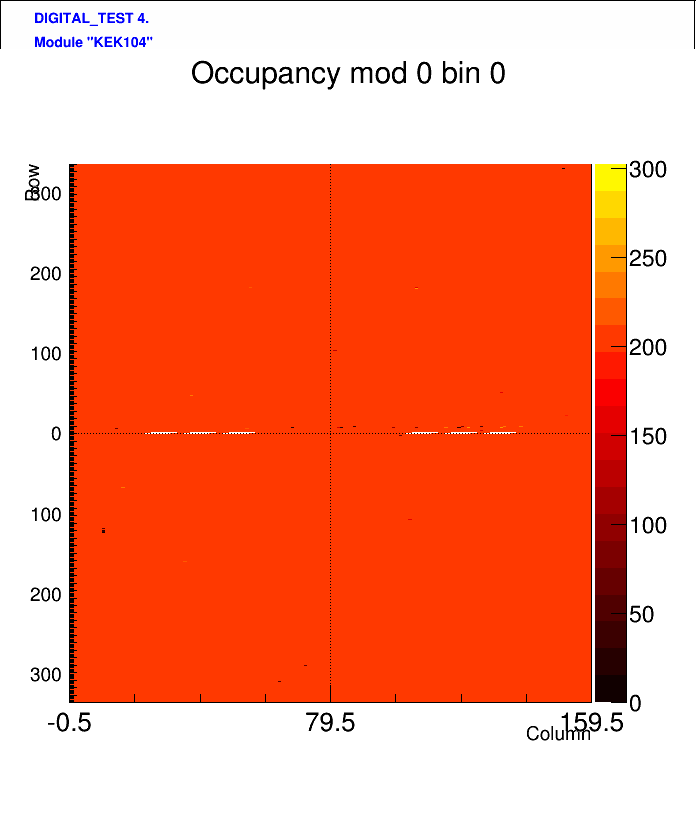 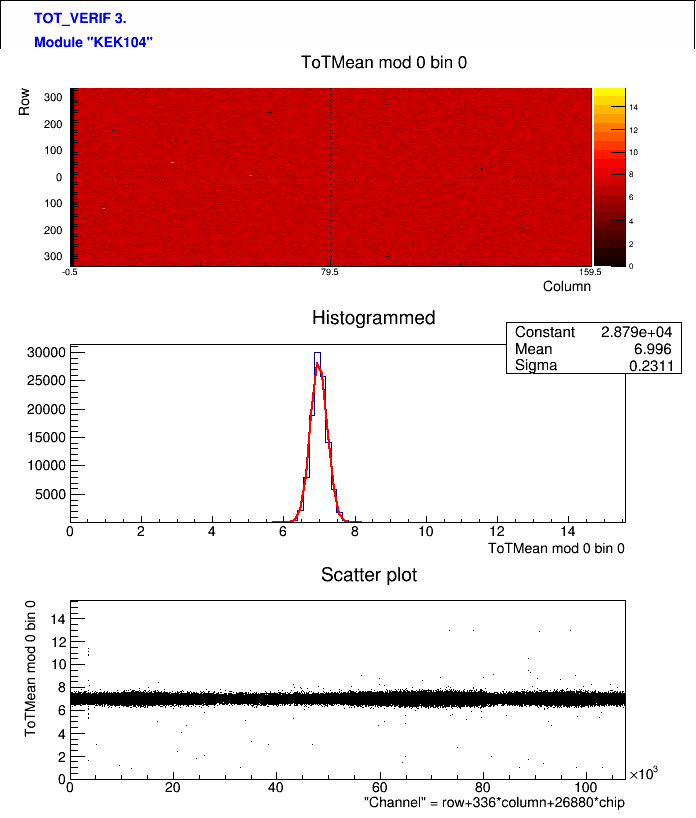 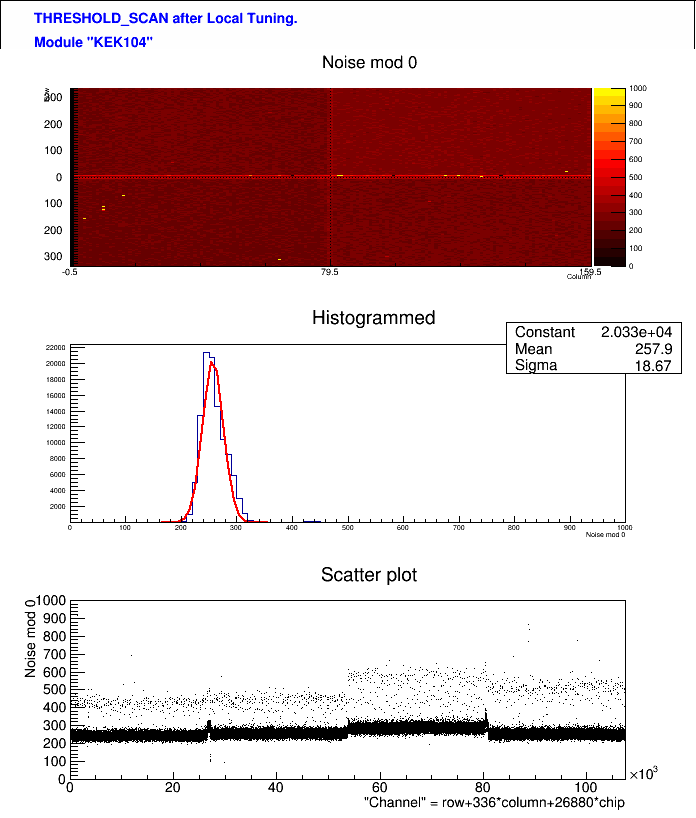 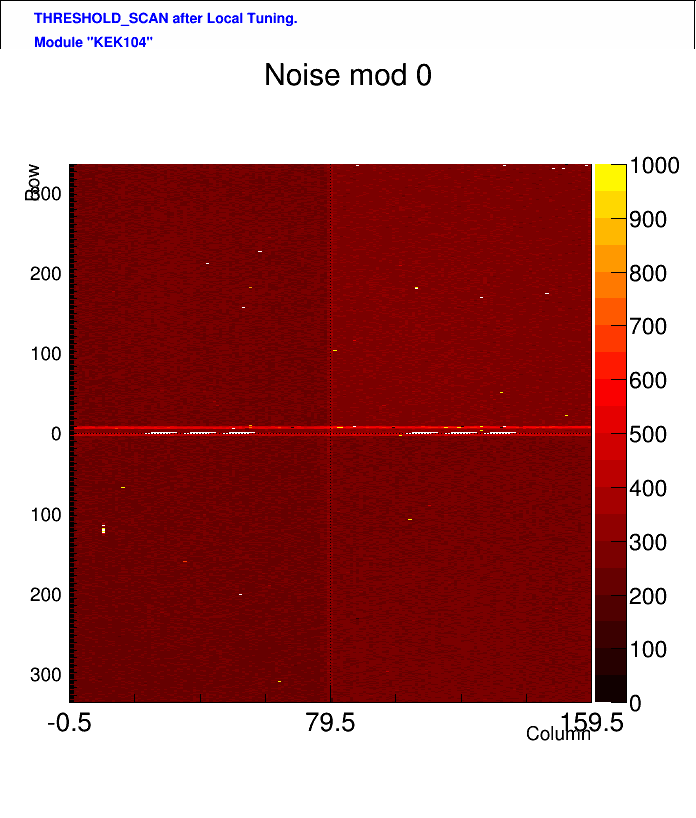 KEK104 Source Scan (100V)
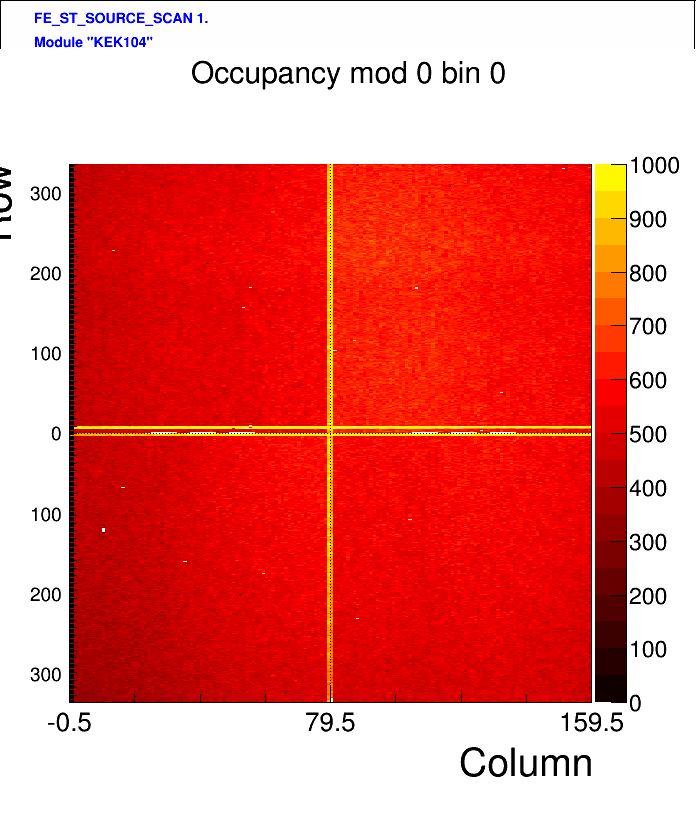 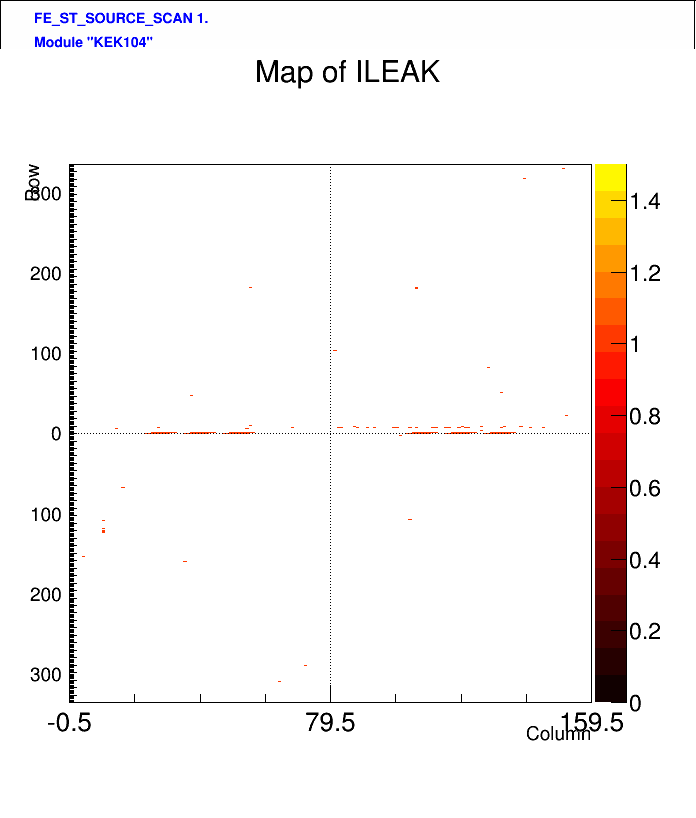 After Thermal Cycle
KEK101 Tuning
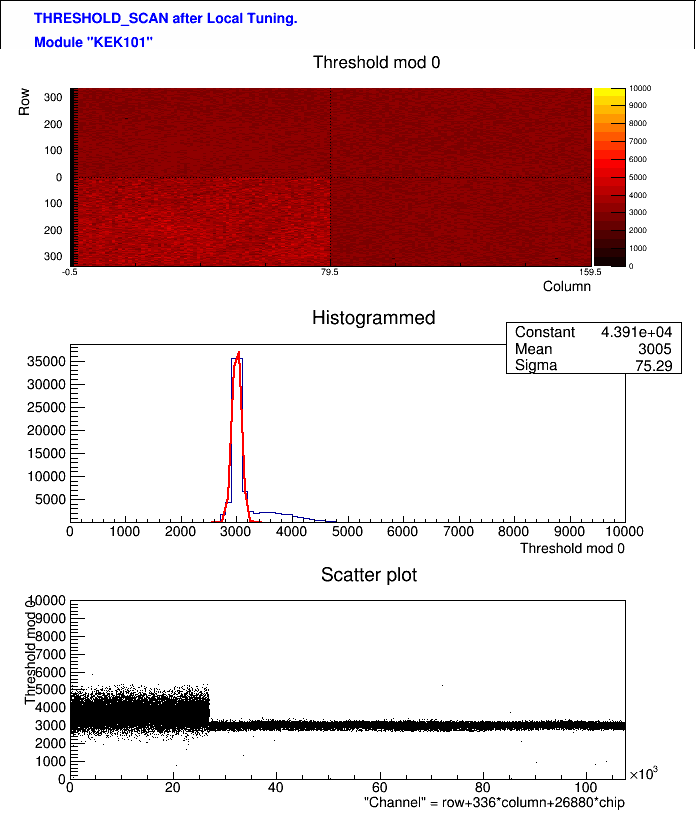 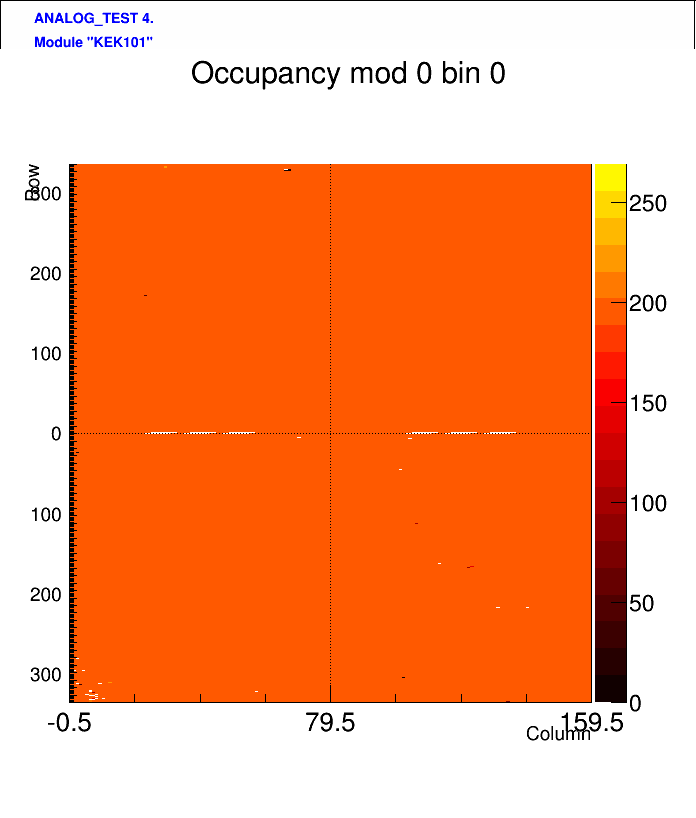 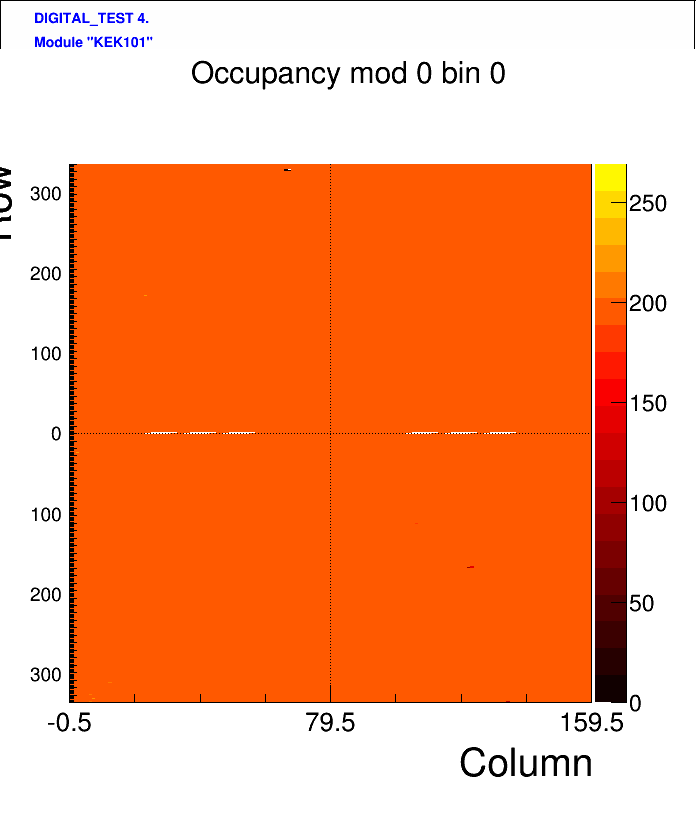 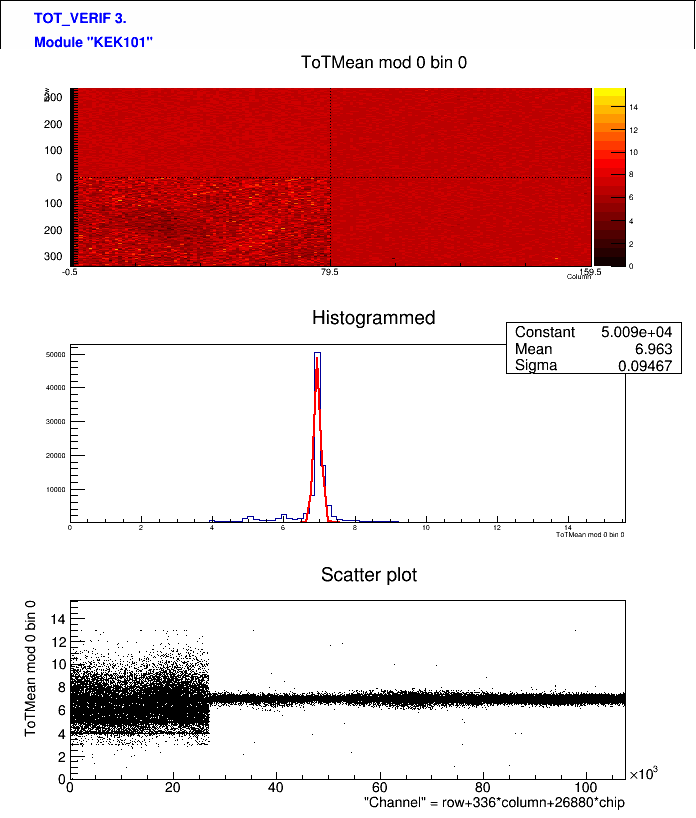 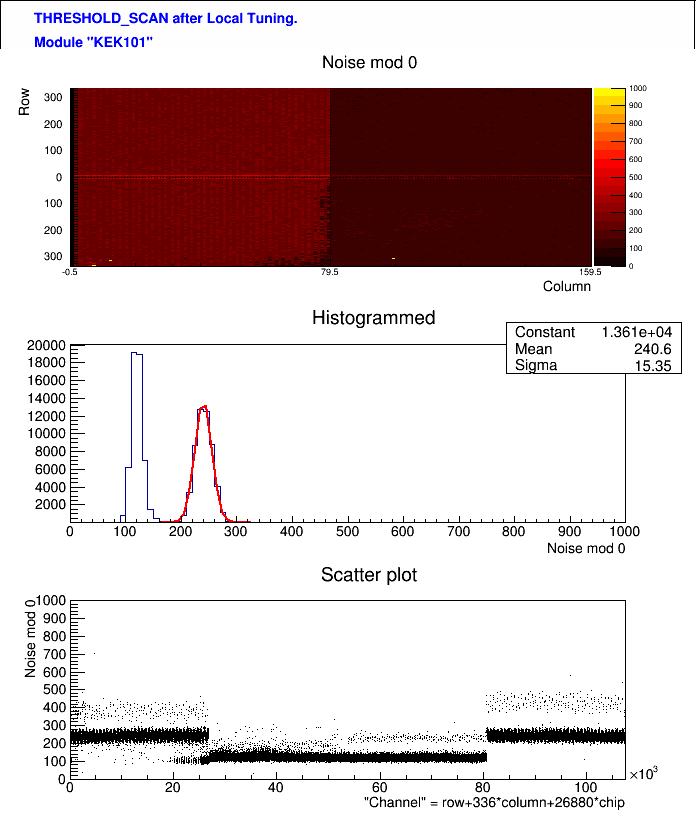 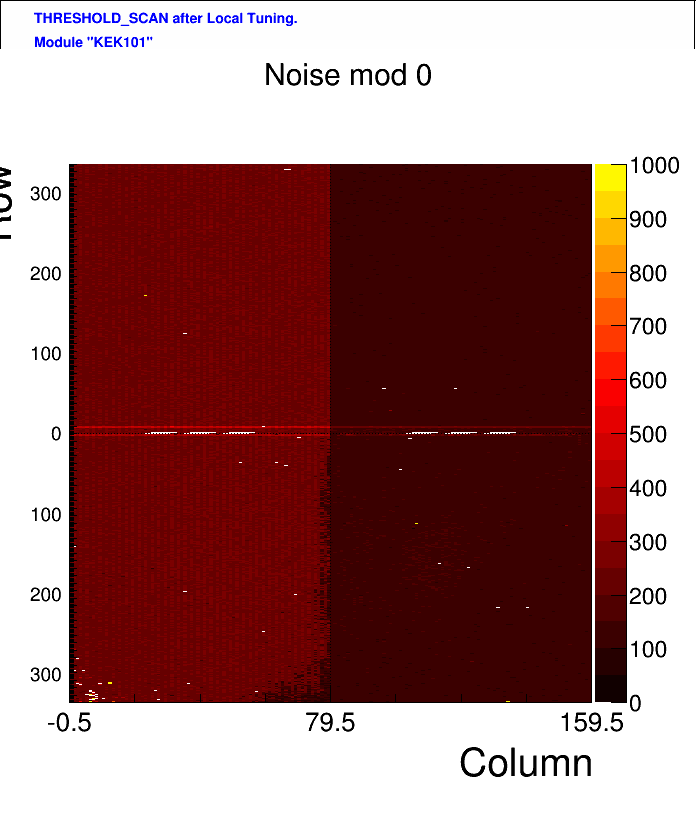 KEK101 Source Scan (100V)
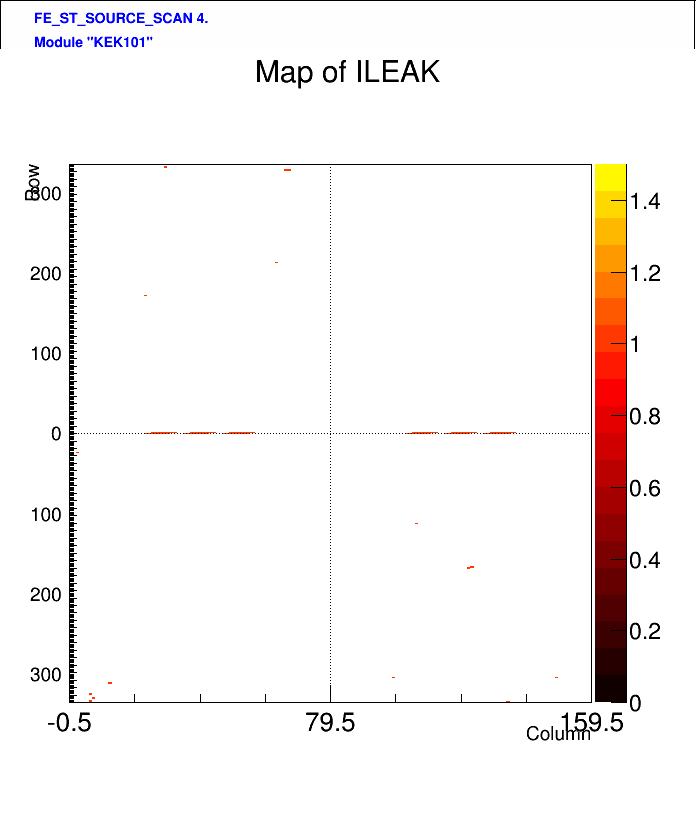 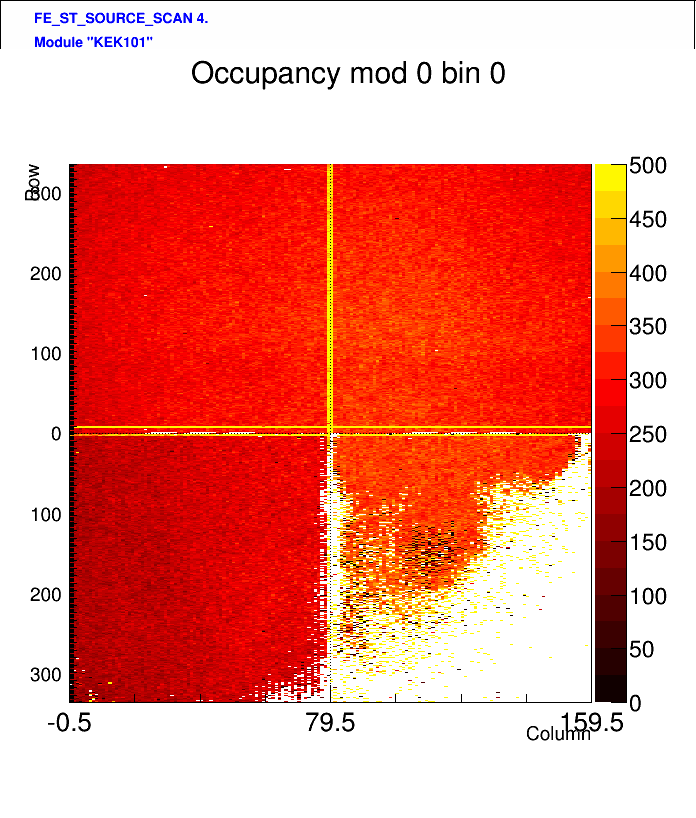 KEK102 Tuning
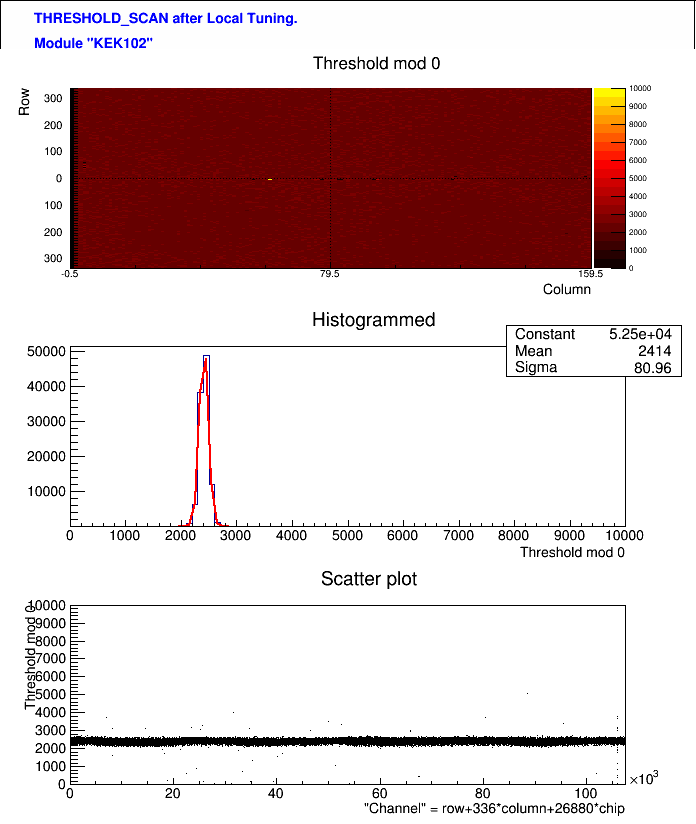 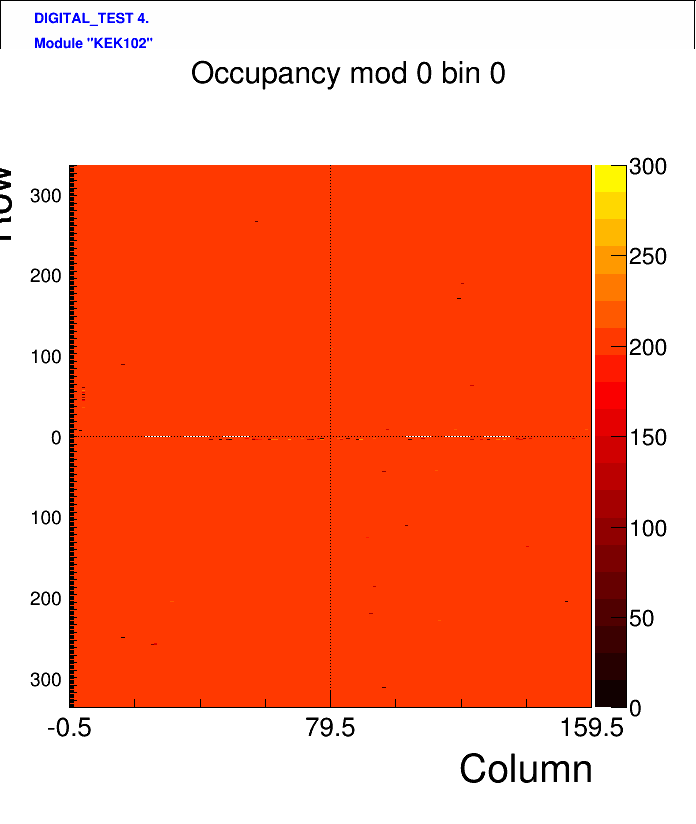 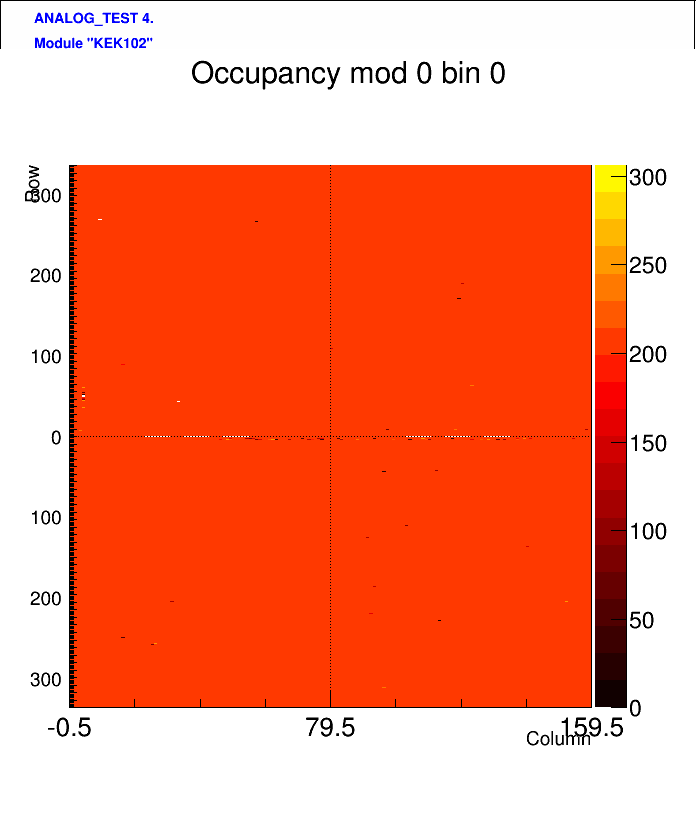 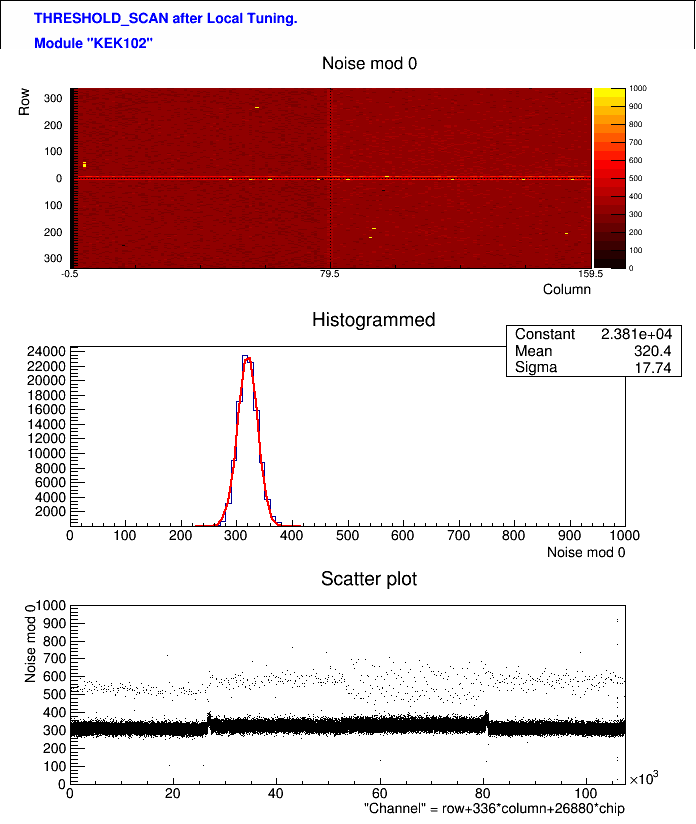 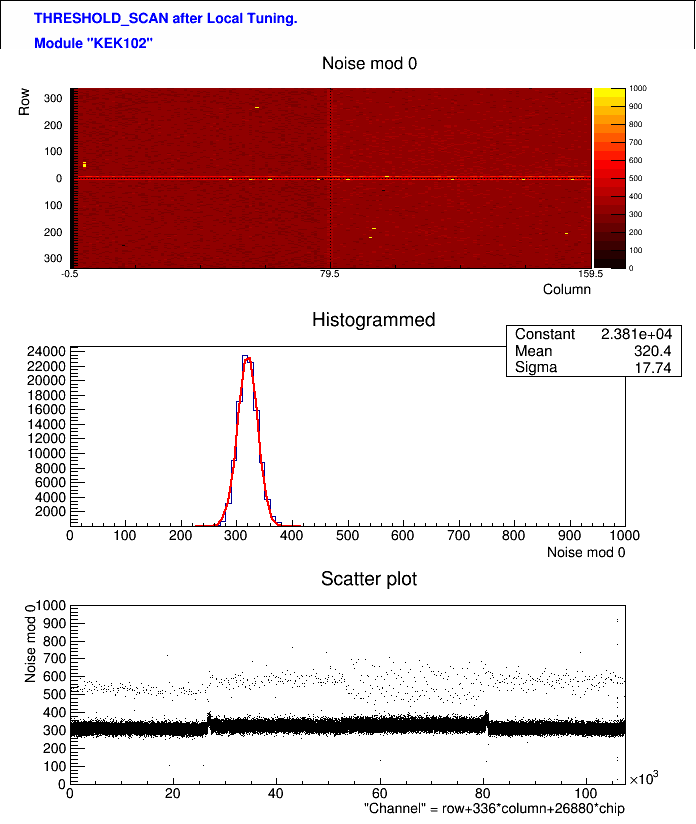 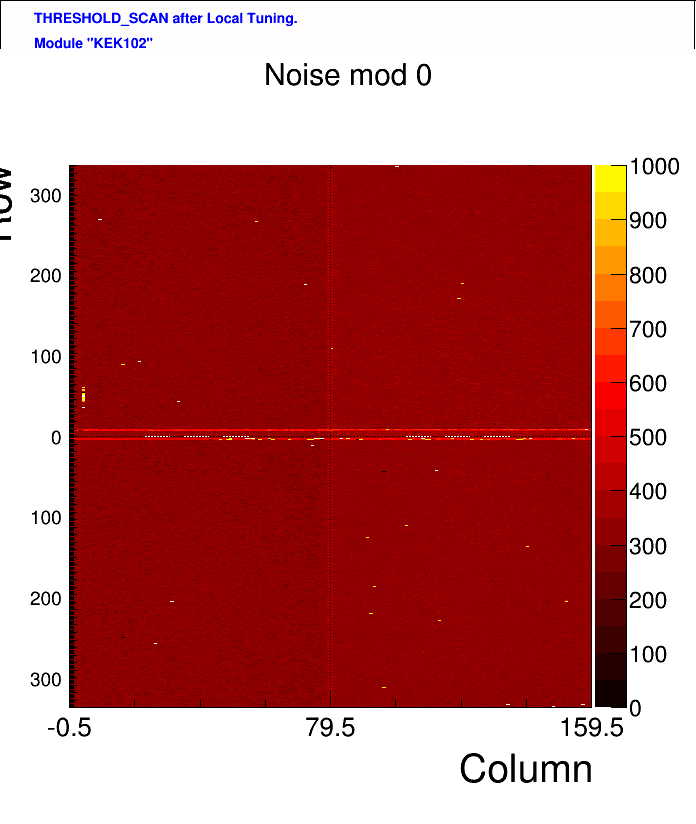 KEK102 Source Scan (100V)
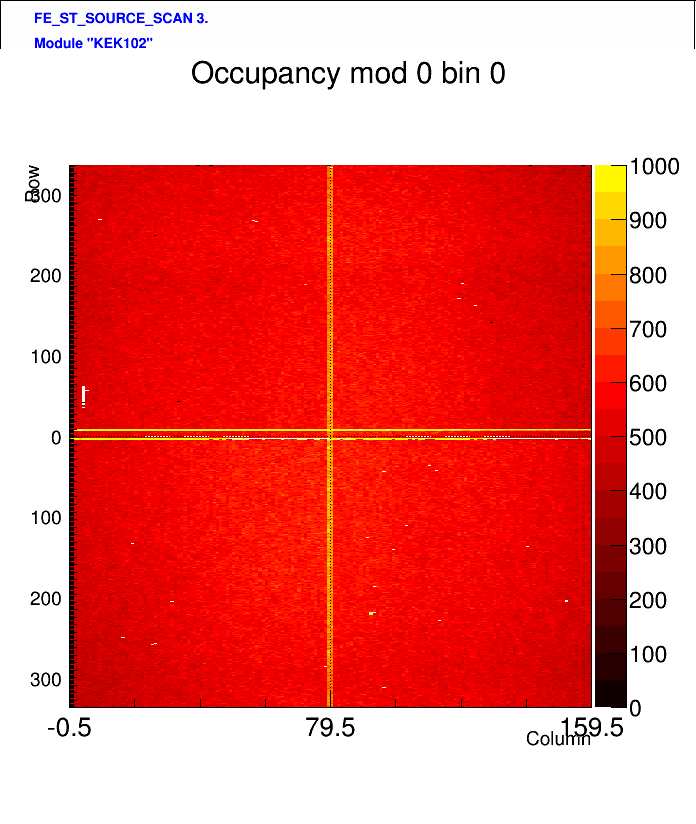 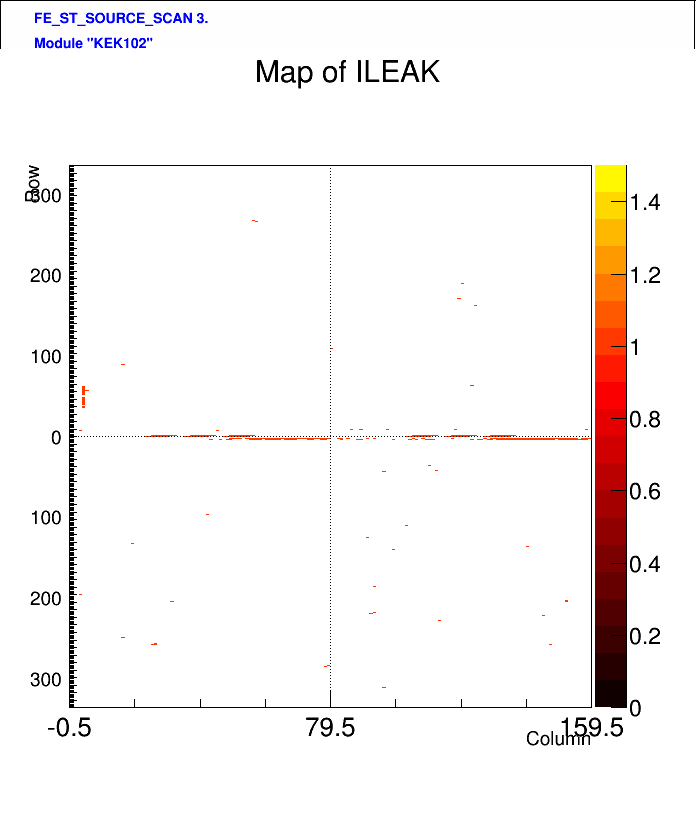 KEK103 Tuning
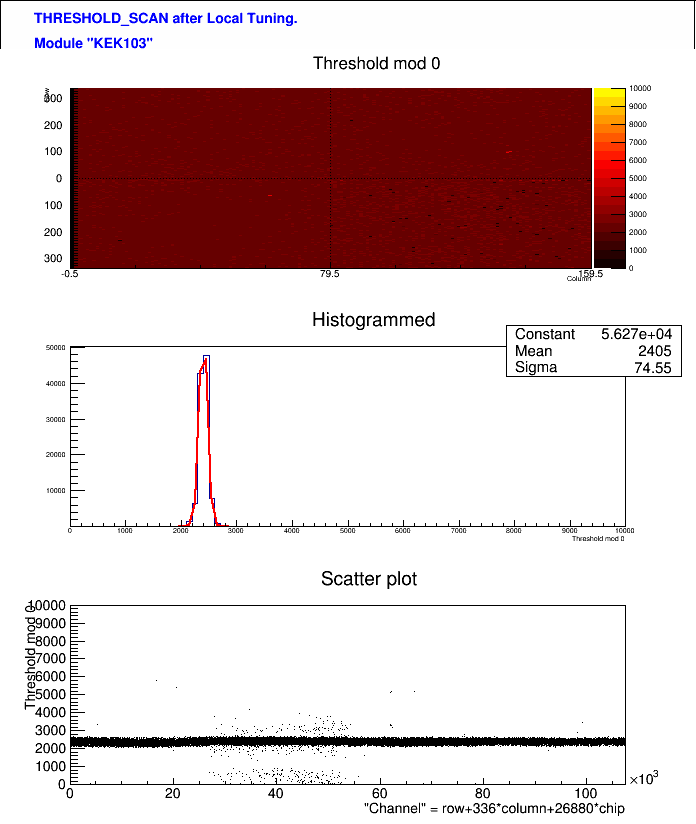 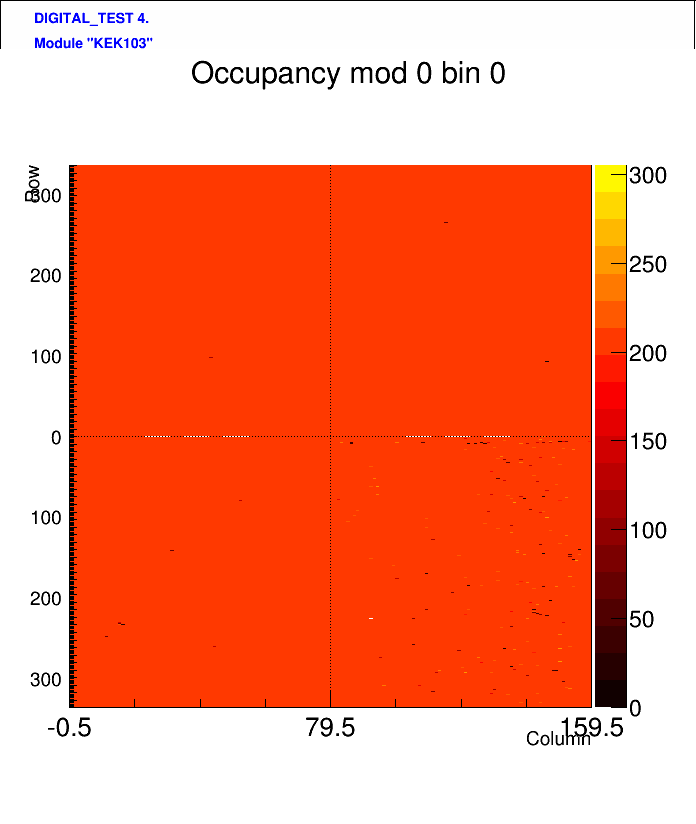 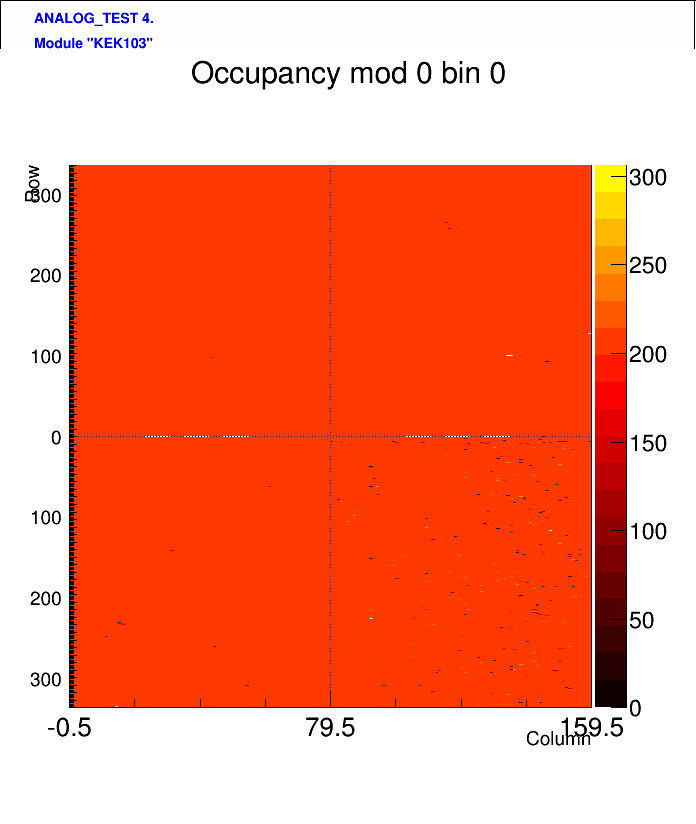 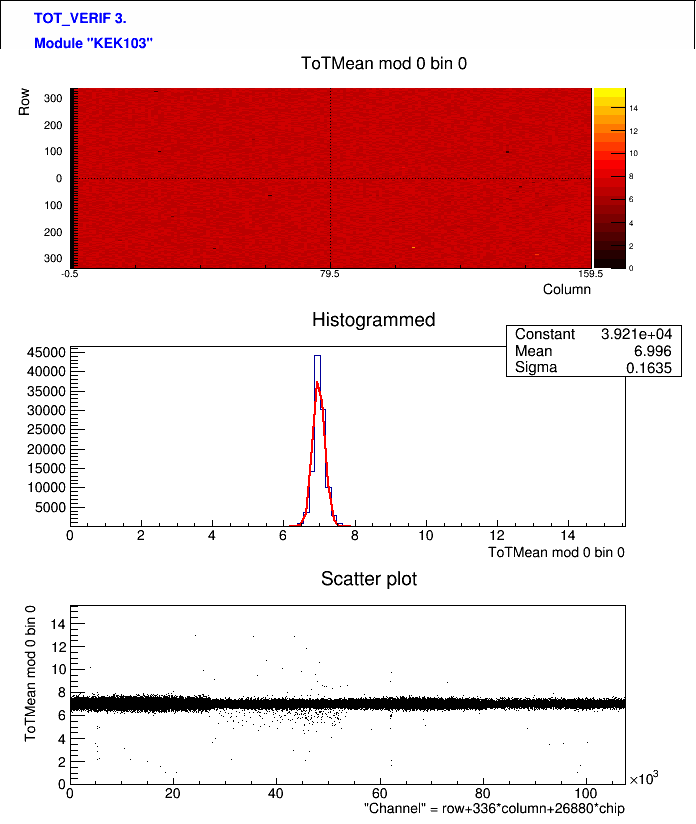 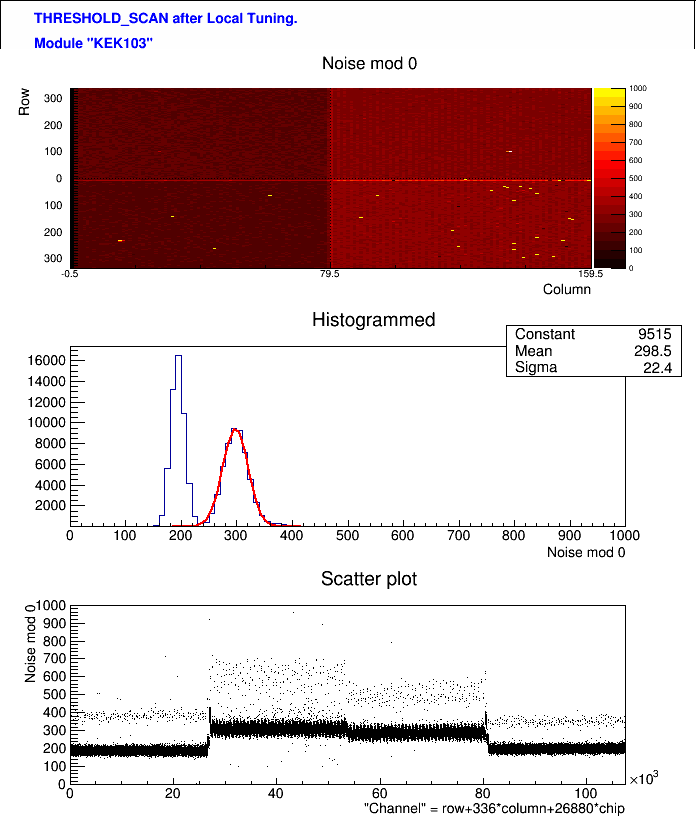 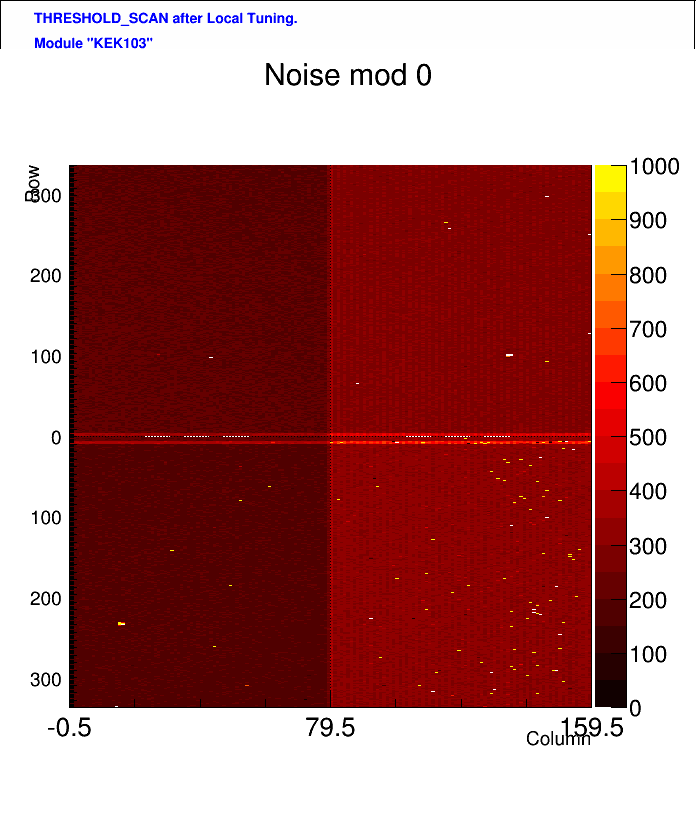 KEK103 Source Scan (100V)
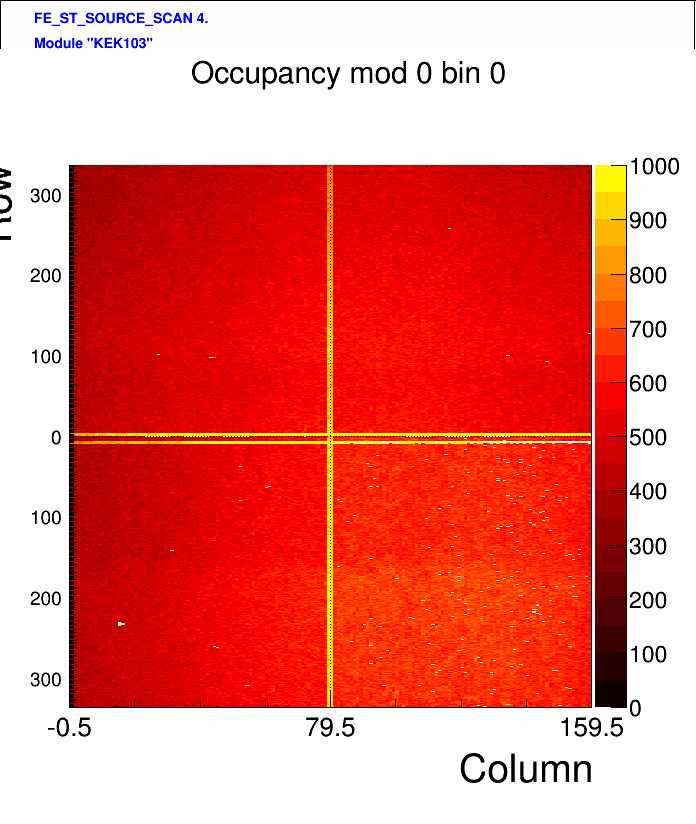 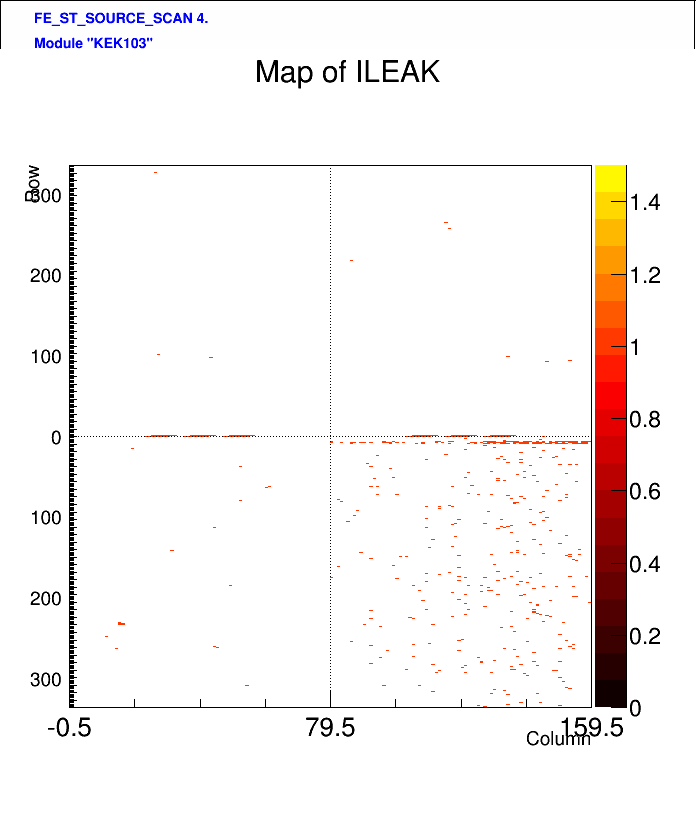 KEK104 Tuning
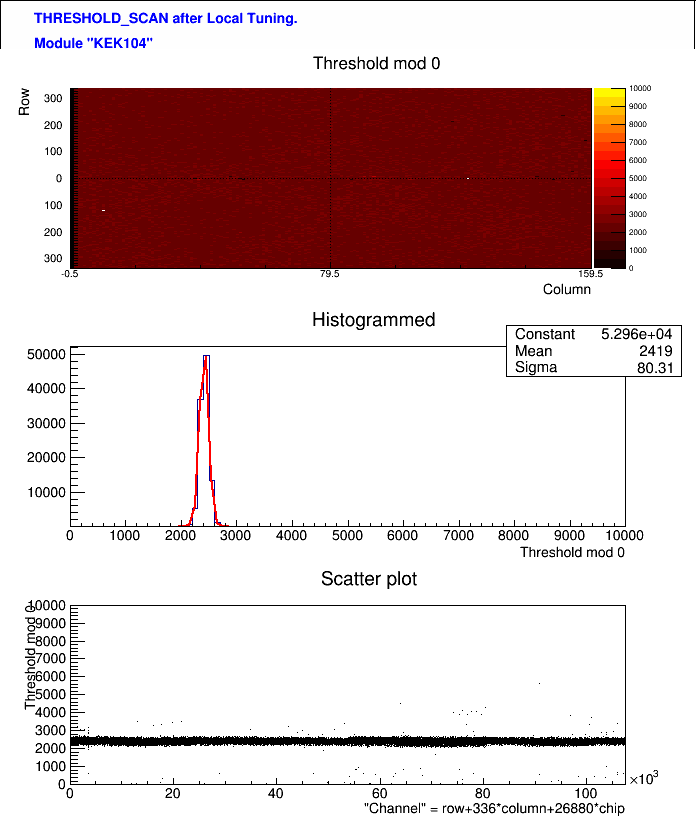 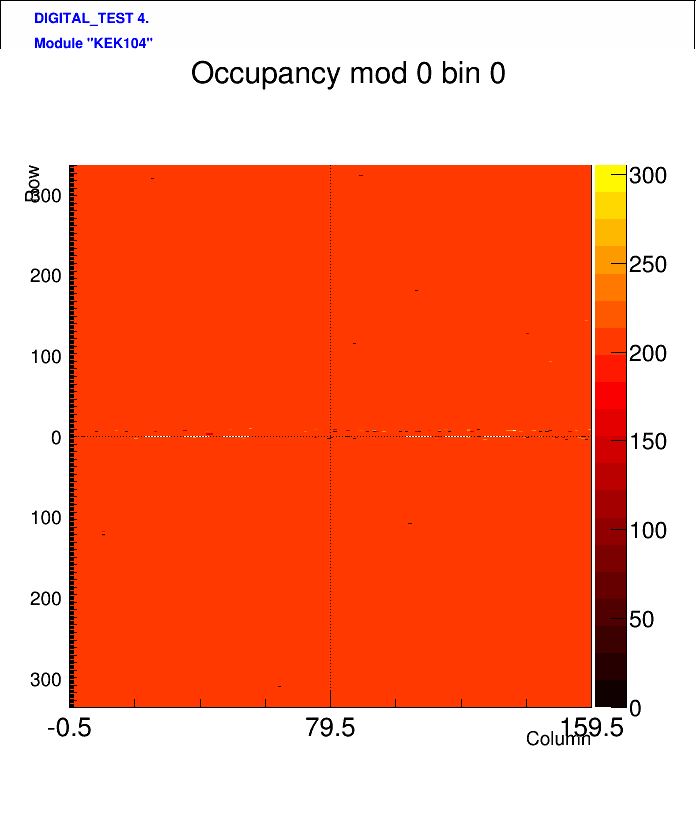 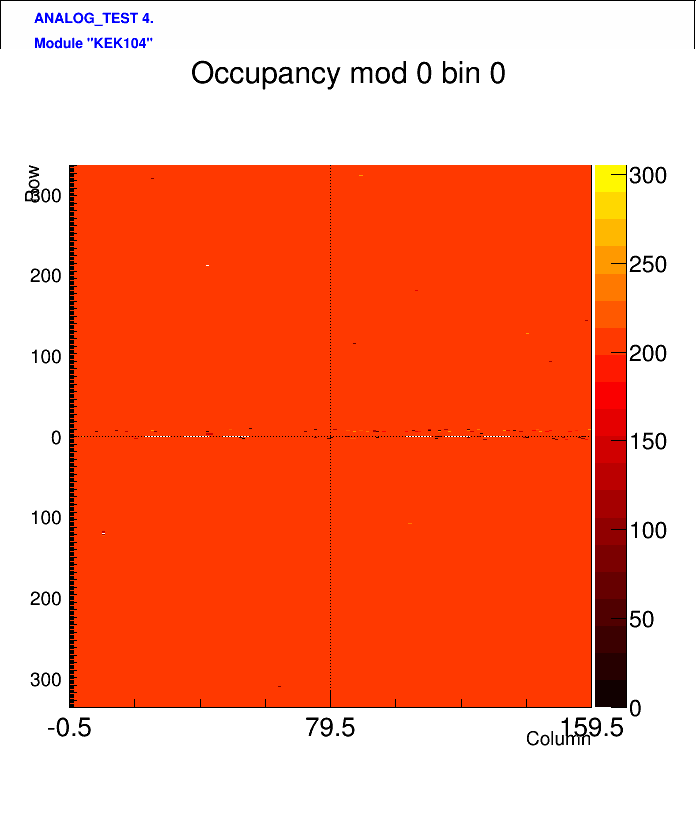 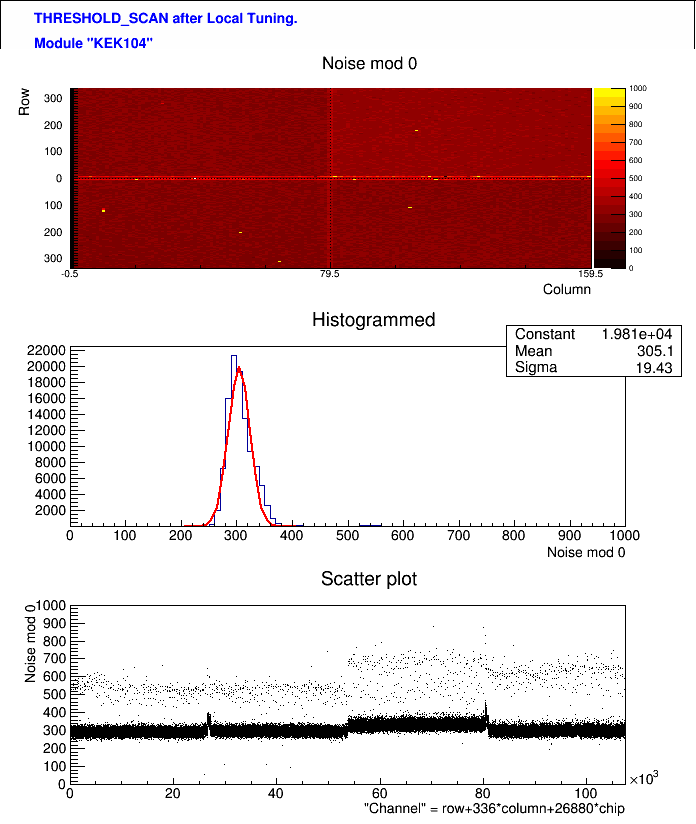 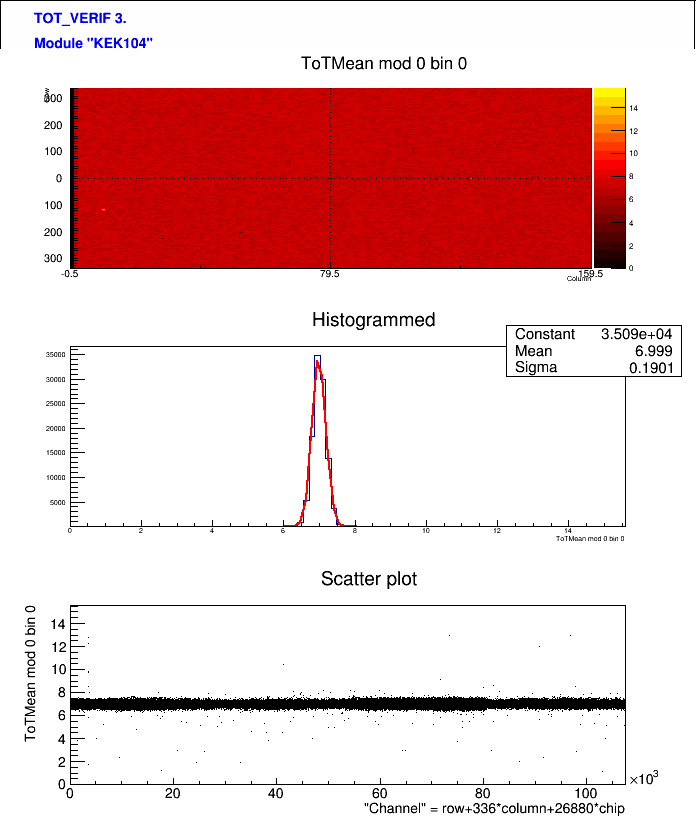 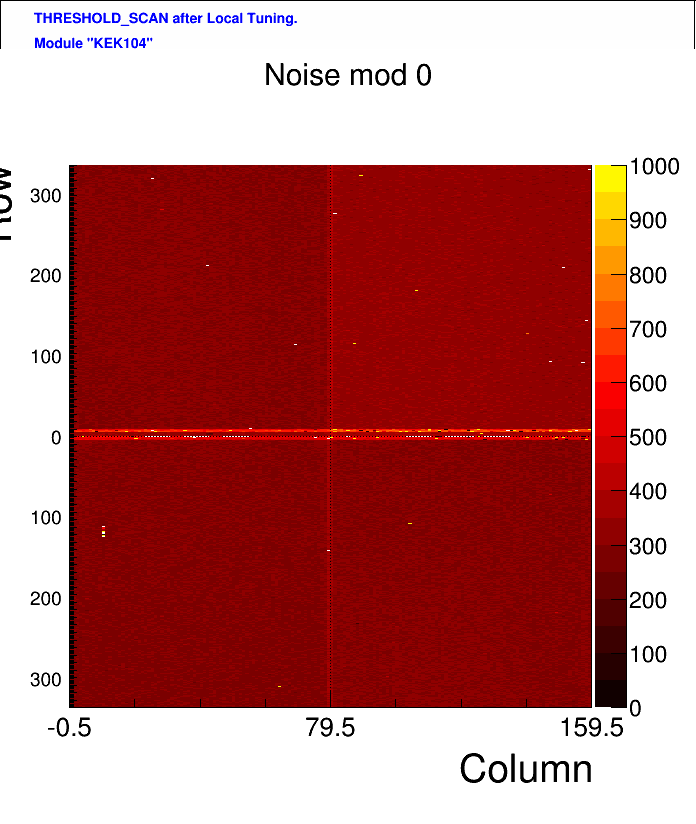 KEK104 Source Scan (100V)
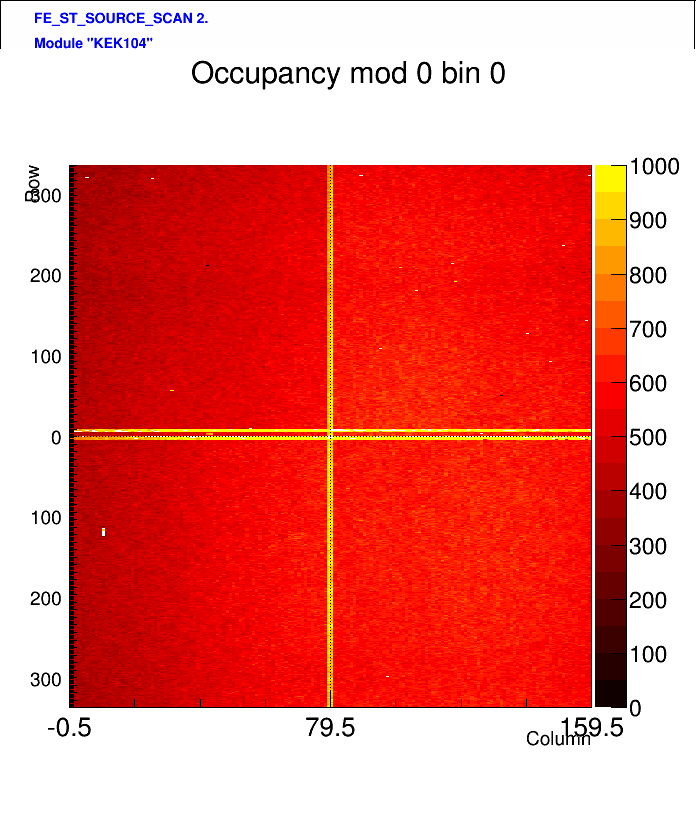 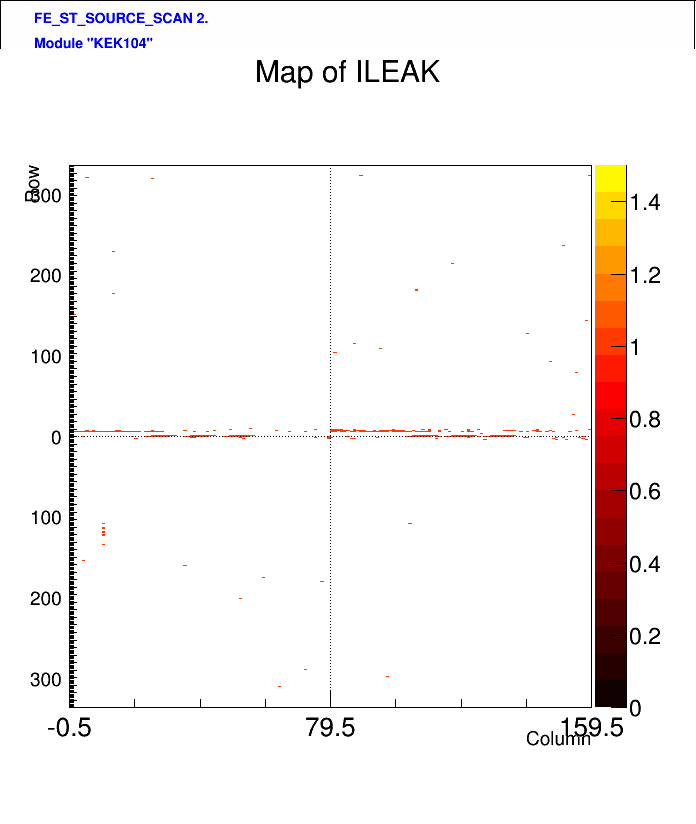